Taskposé
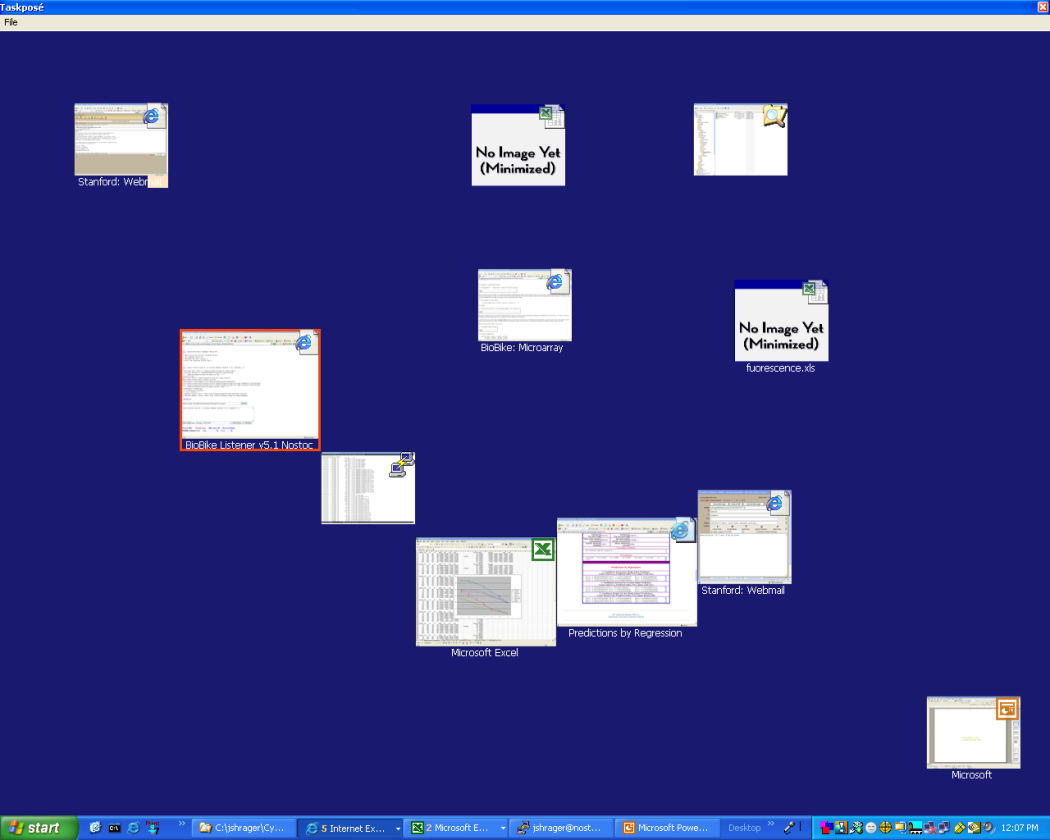 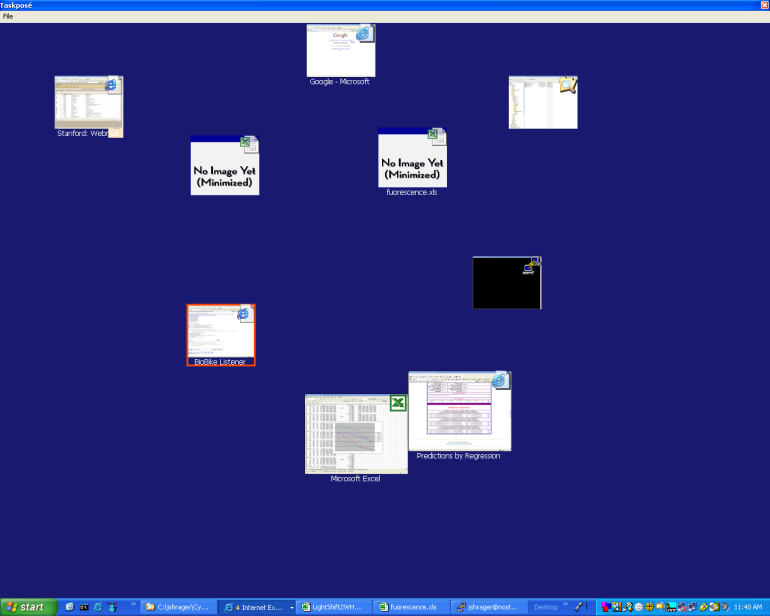 Exploring Fluid Boundaries in an Associative Window Visualization
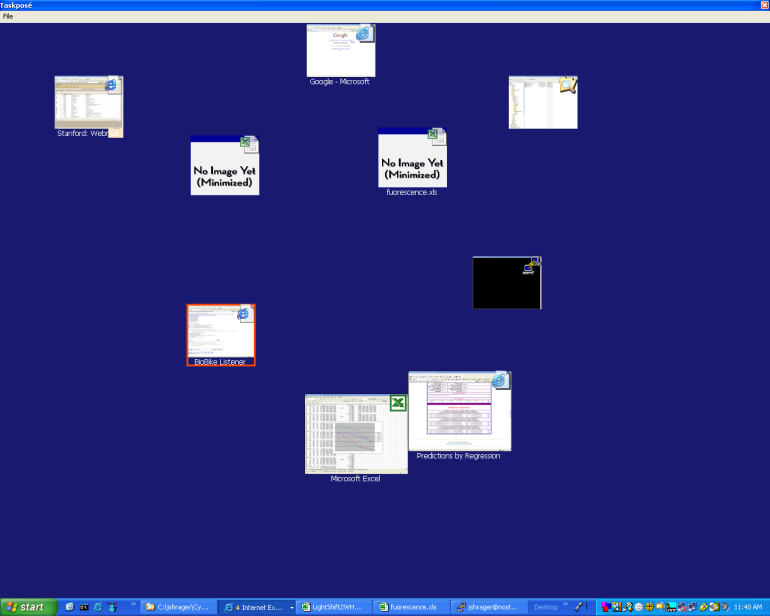 [Speaker Notes: If you can read this note, think about ways we can use a projector without that awkward “projecting-but-not-in-presentation-mode-yet” moment.]
Artifacts of information work
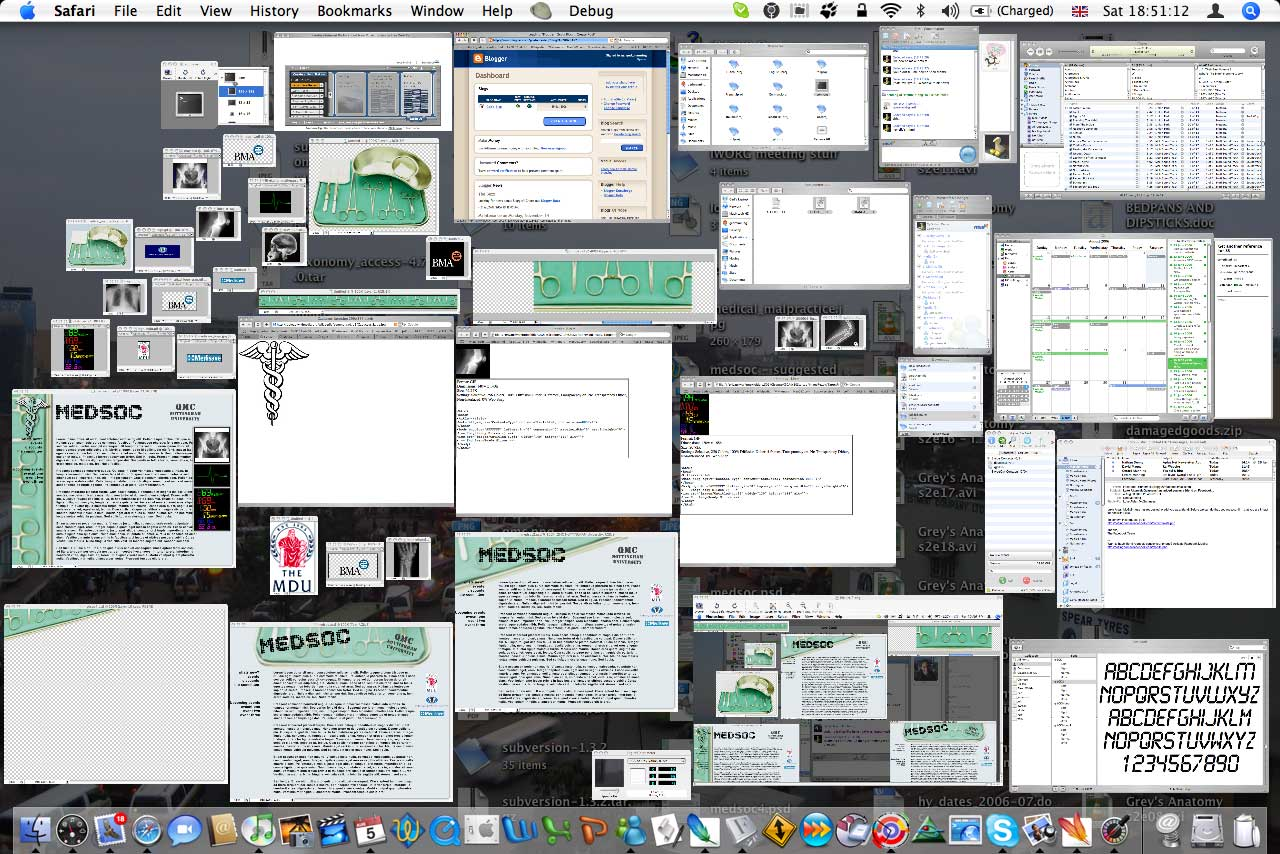 http://blog.strawberryice.org.uk
[Hutchings et al. 2004, Czerwinski et al. 2004, Gonzales & Mark 2004]
[Speaker Notes: [pause] This is not my desktop.]
Artifacts of information work
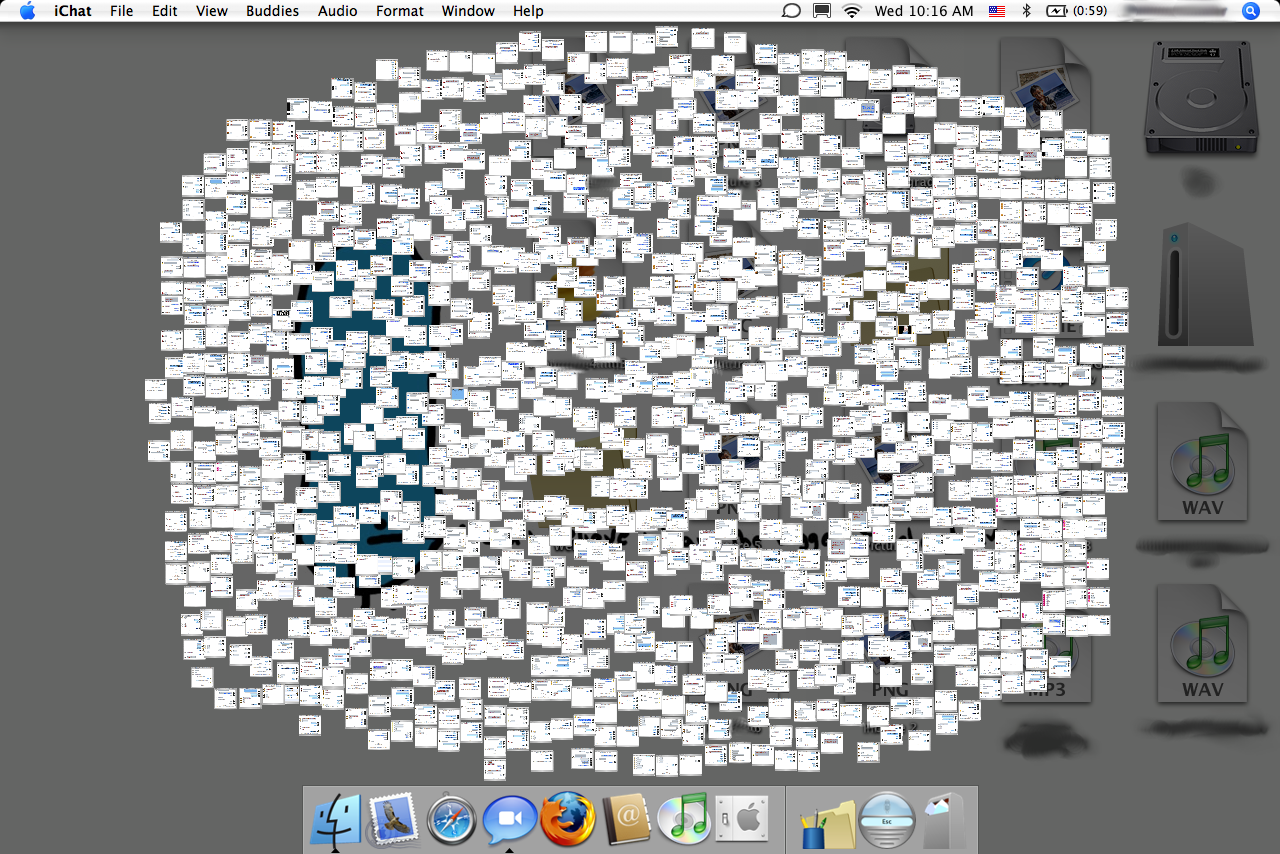 http://flickr.com/photos/judxapp
[Hutchings et al. 2004, Czerwinski et al. 2004, Gonzales & Mark 2004]
[Speaker Notes: 8 windows at once]
Rooms [Henderson & Card 1986]
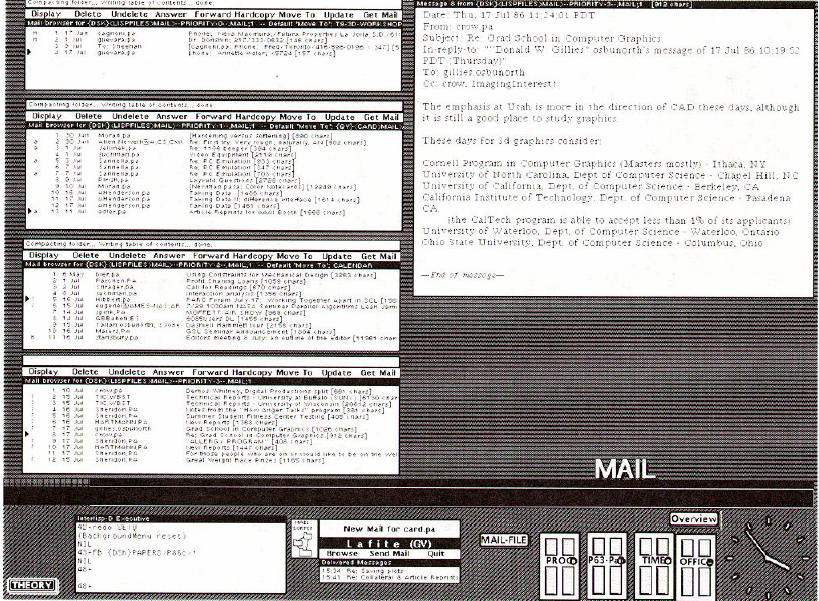 Task Gallery [Robertson et al. 2000]
+
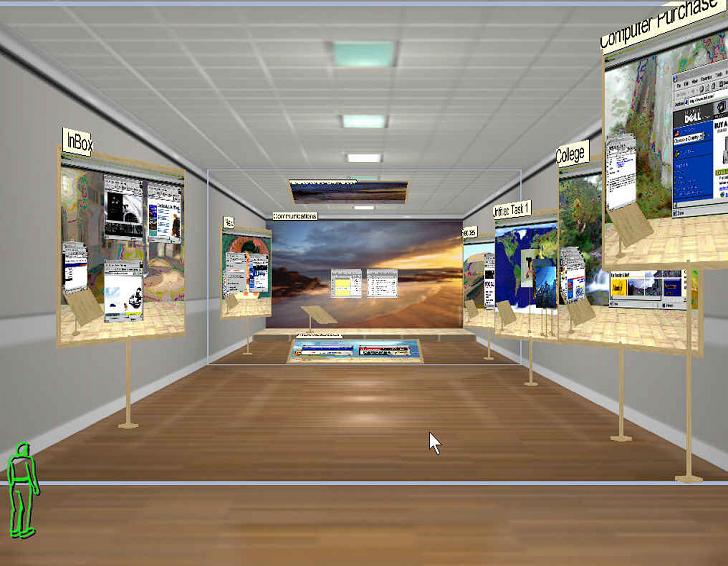 GroupBar [Smith et al. 2003]
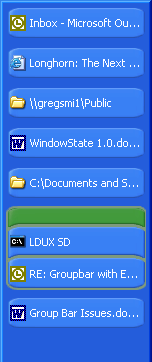 WindowScape [Tashman 2006]
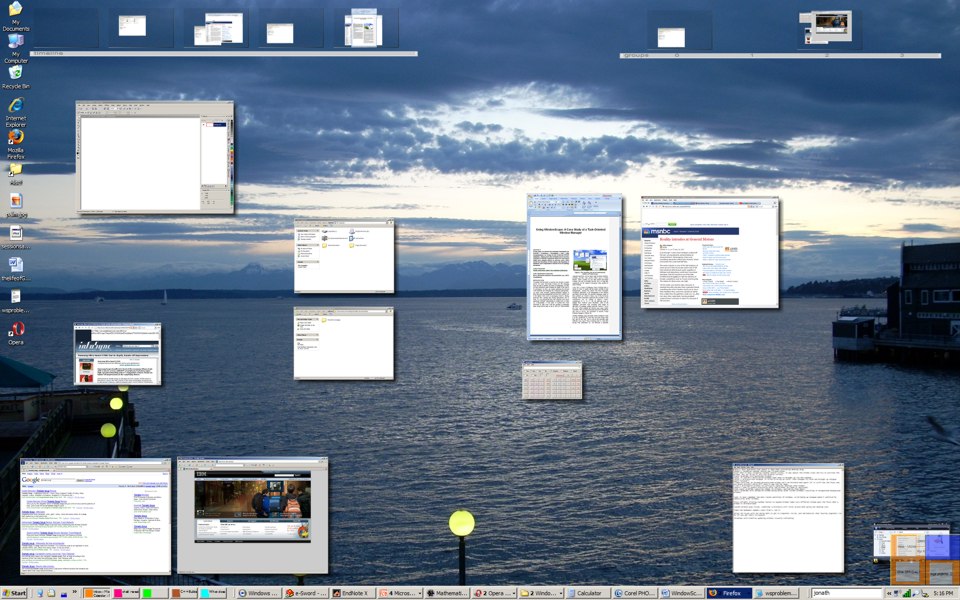 TaskTracer [Dragunov et al. 2004]
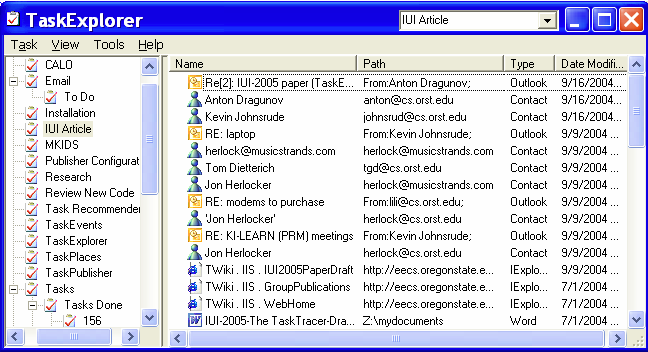 Classification
assigning each window to a relevant task
Microsoft Word
?
AIM
Firefox
Firefox
Microsoft Excel
Outlook
iTunes
Firefox
Classification Can Be The Wrong Model
vs.
When asked which task would be correct:“Users are often not 100% sure themselves or may provide different answers in different contexts. Users are often able to tell the system what it is not, but not what it is.”
[Stumpf et al. 2005], emphasis added
“Buying a Birthday Gift”
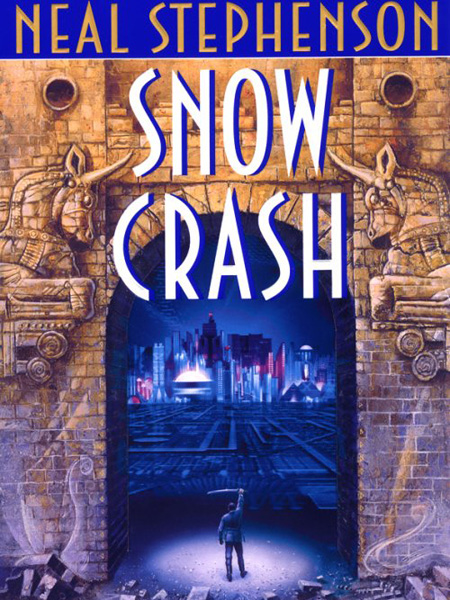 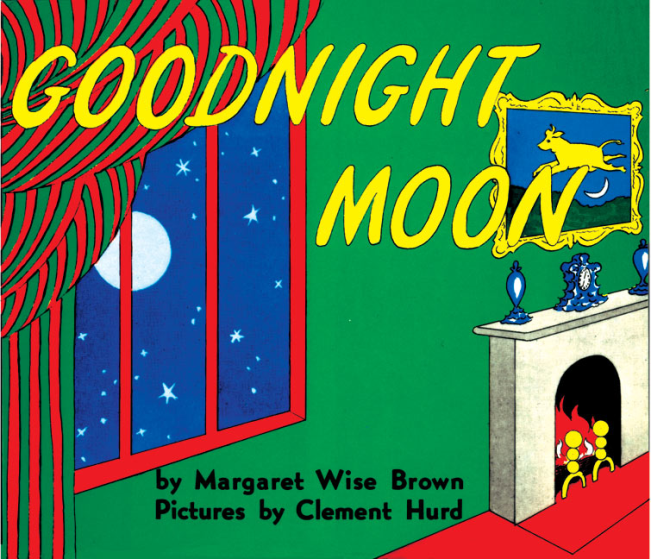 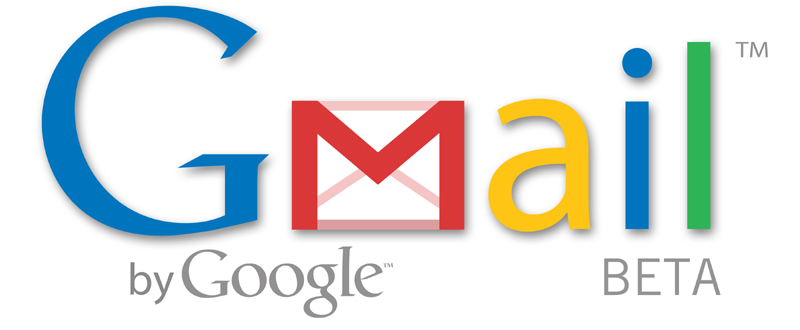 Classification
assigning each window to a relevant task
Microsoft Word
?
AIM
Firefox
Firefox
Microsoft Excel
Outlook
iTunes
Firefox
Association
a continuous measure of two windows’ relatedness
Microsoft Word
?
AIM
Firefox
Firefox
Microsoft Excel
Outlook
iTunes
Firefox
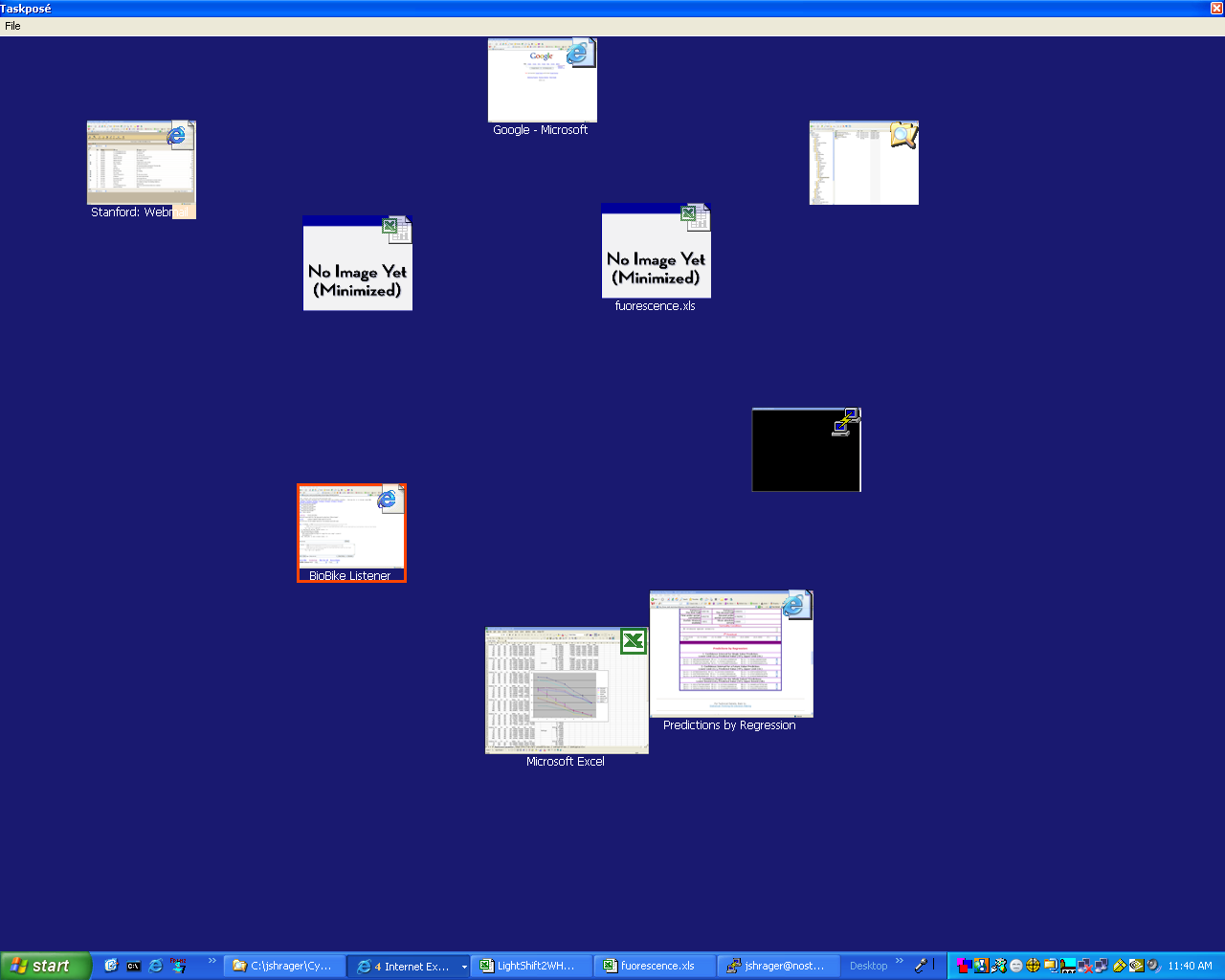 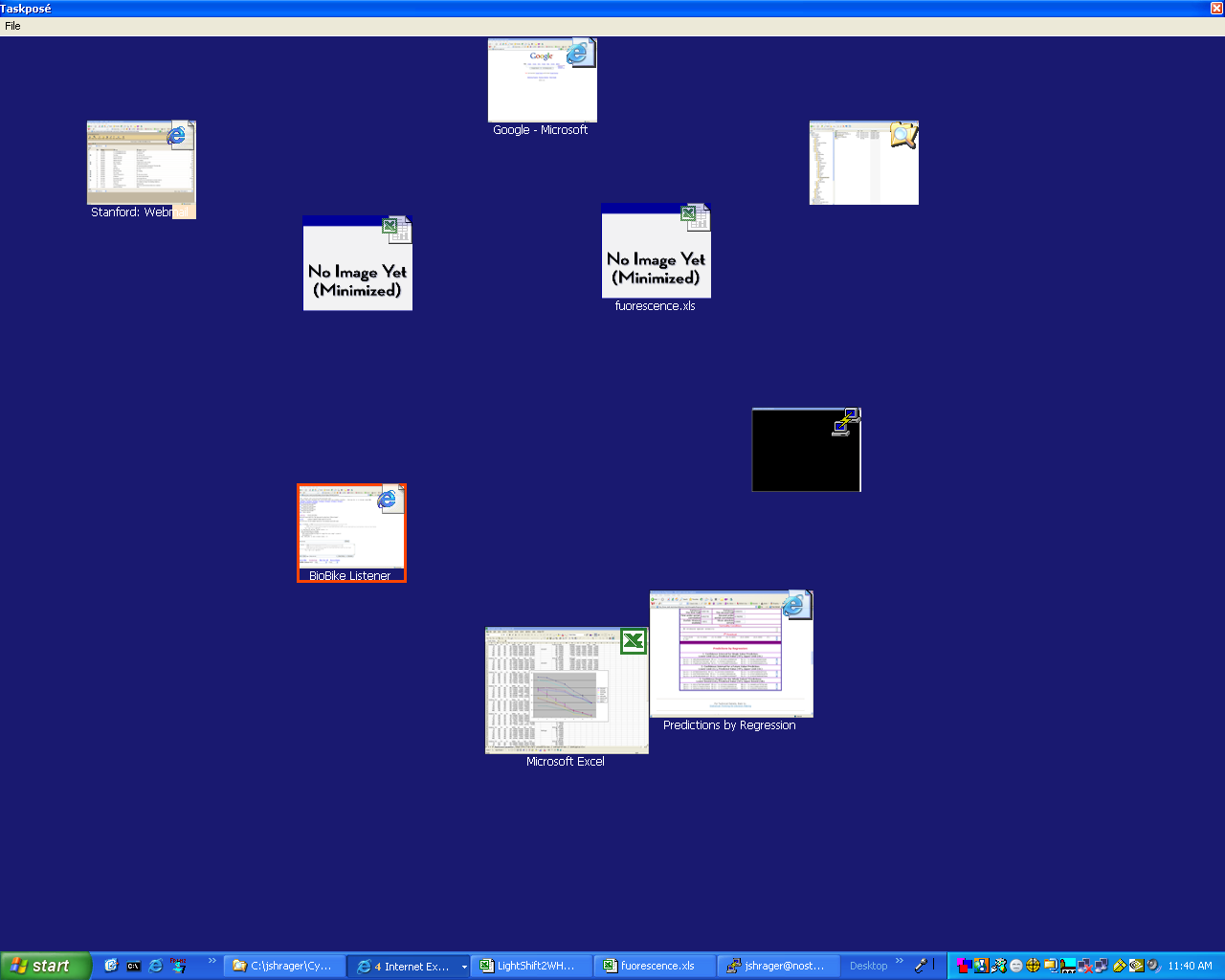 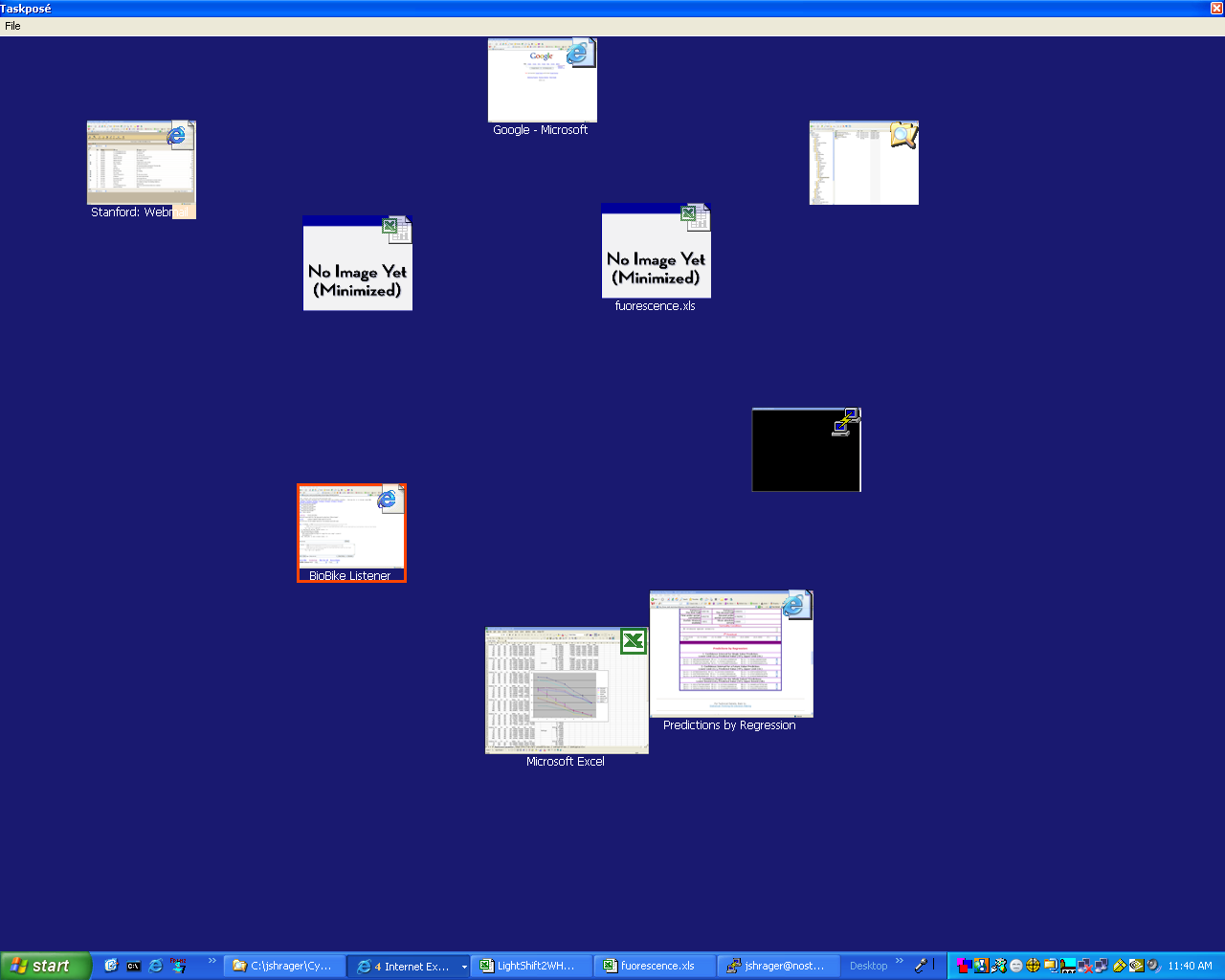 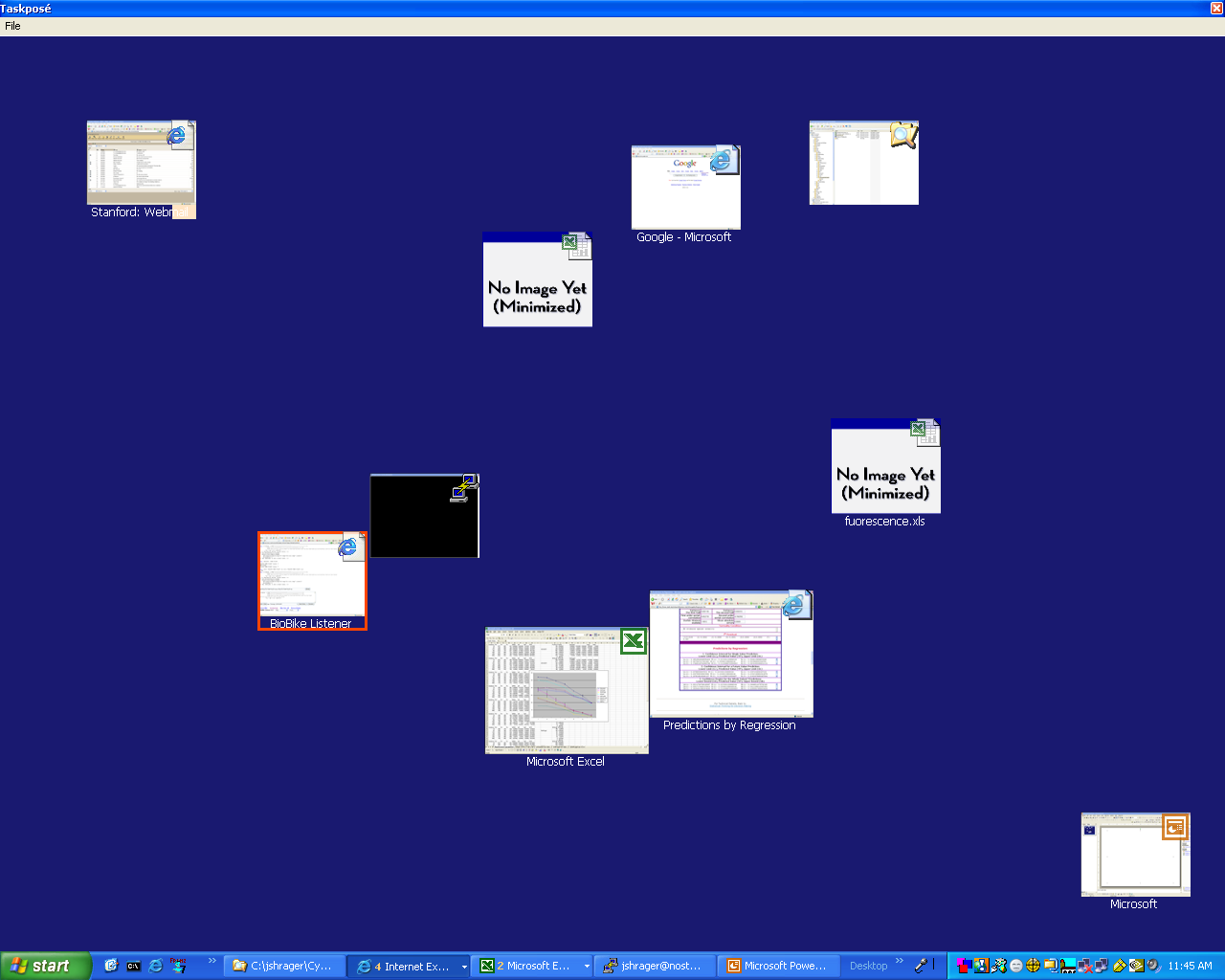 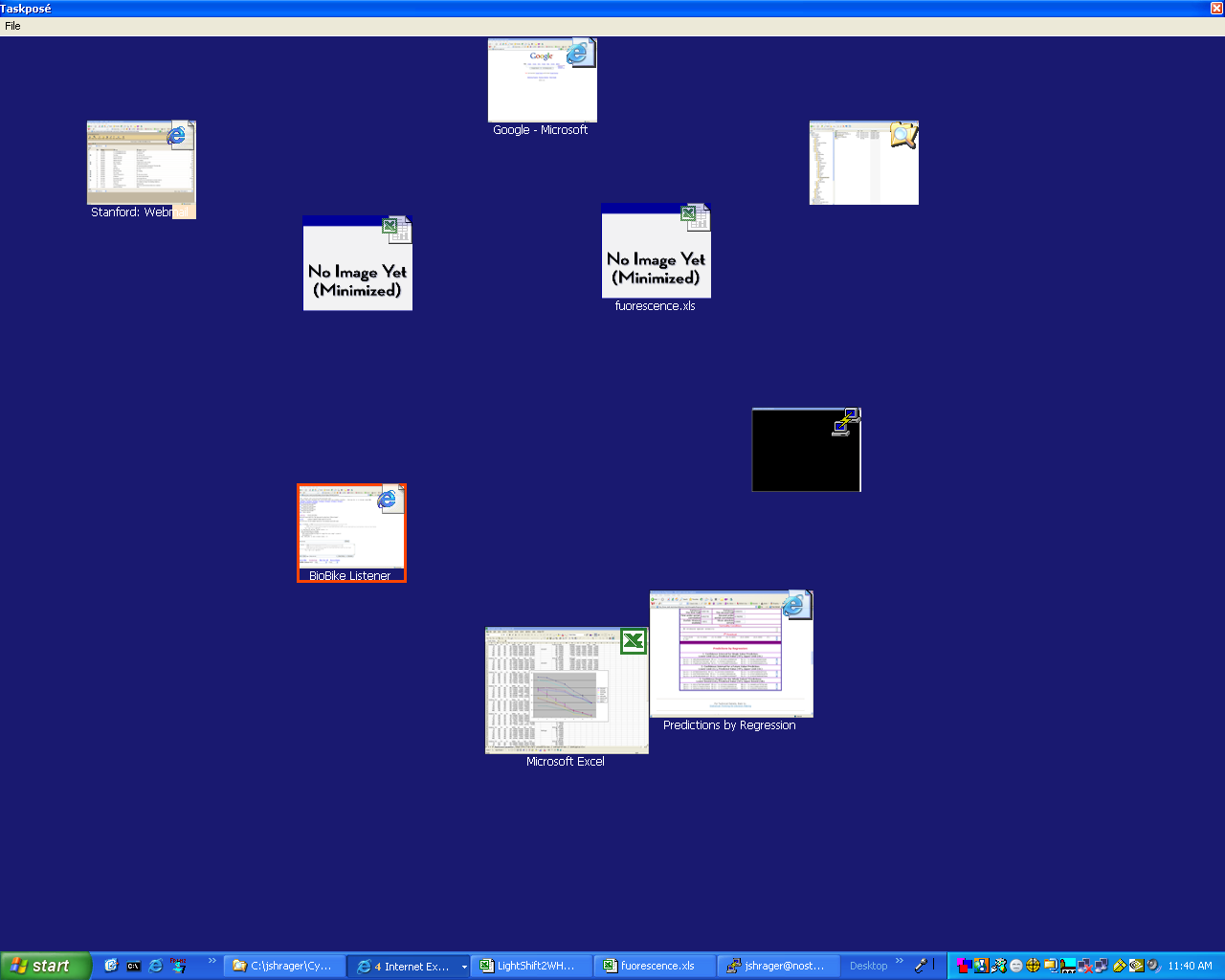 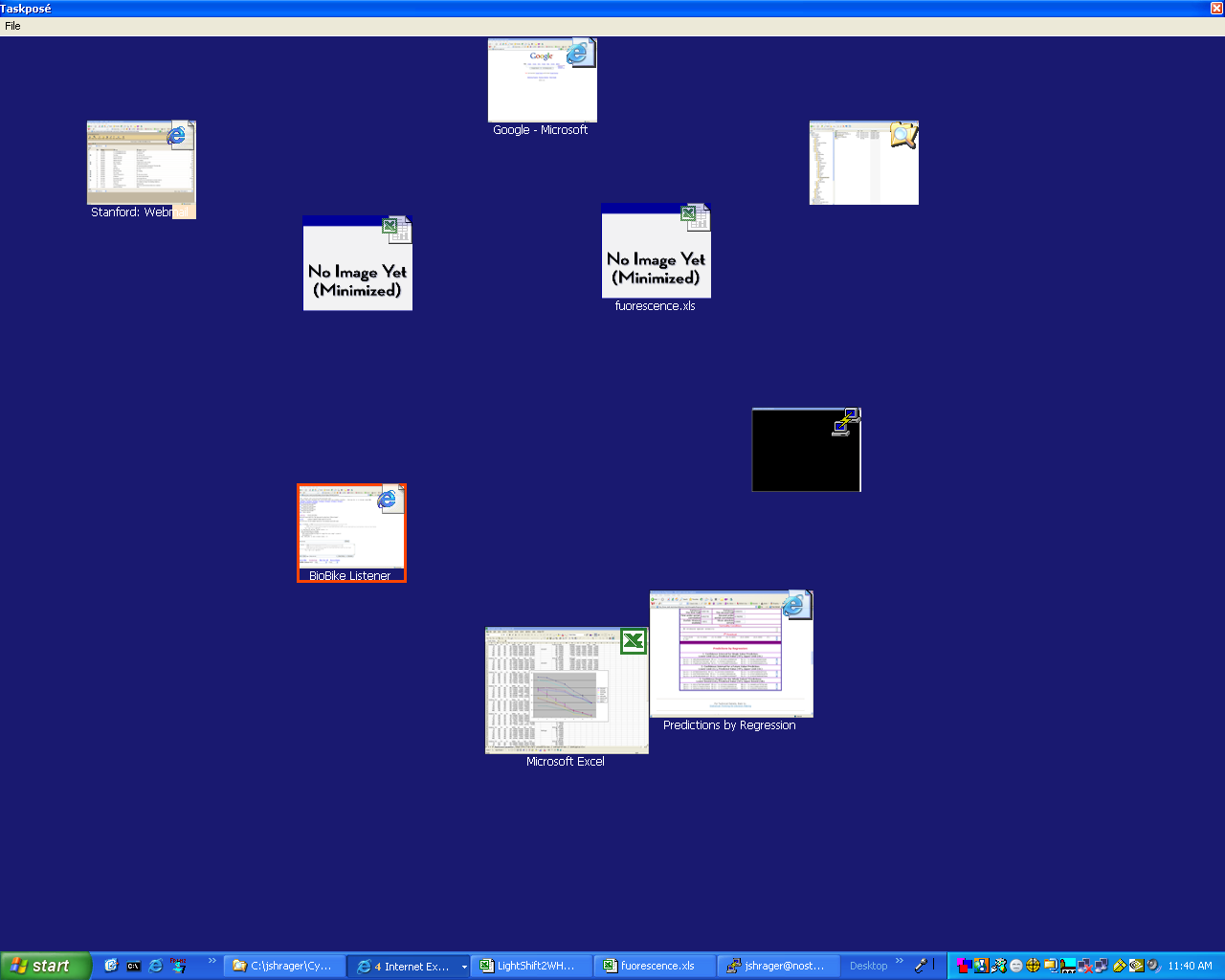 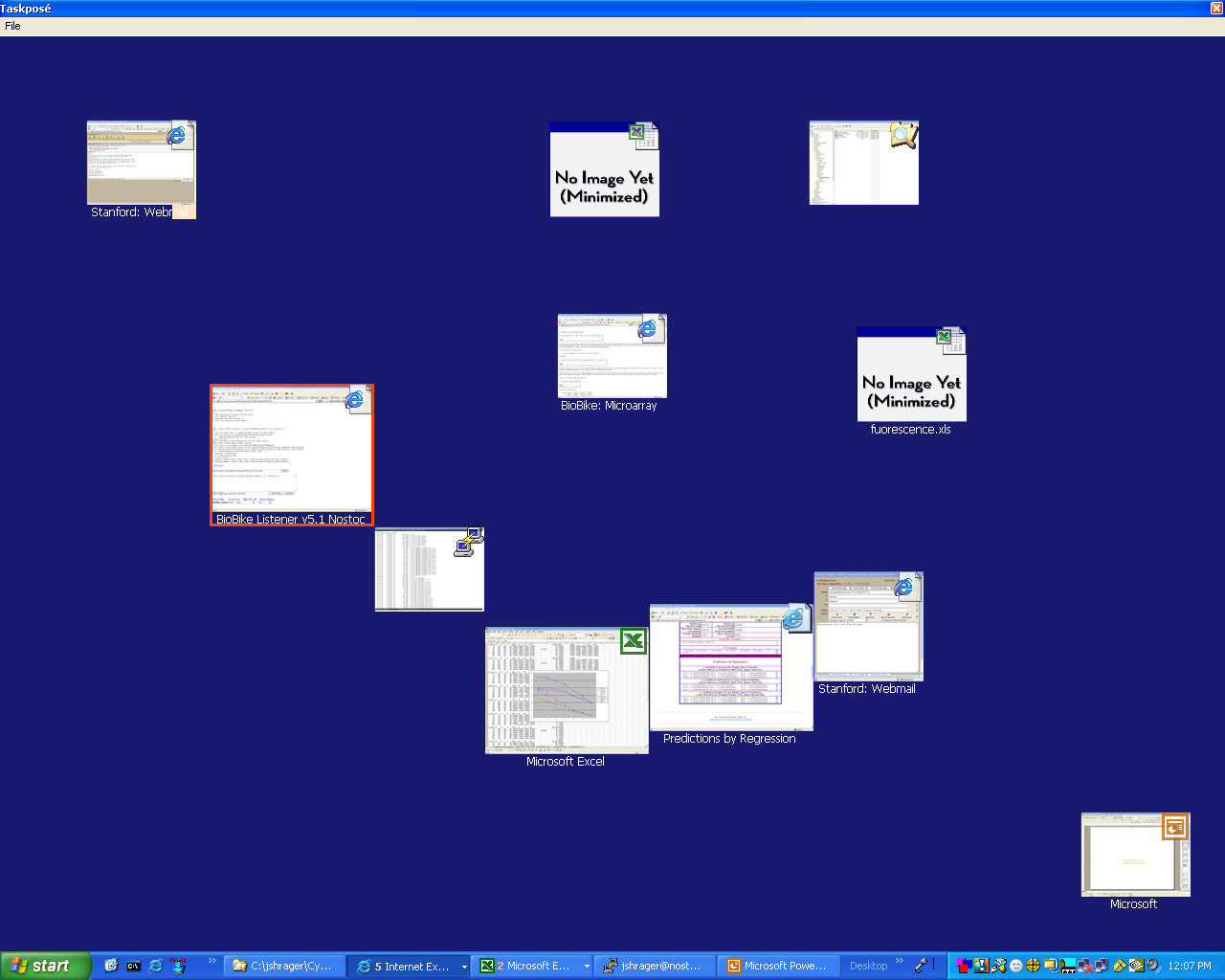 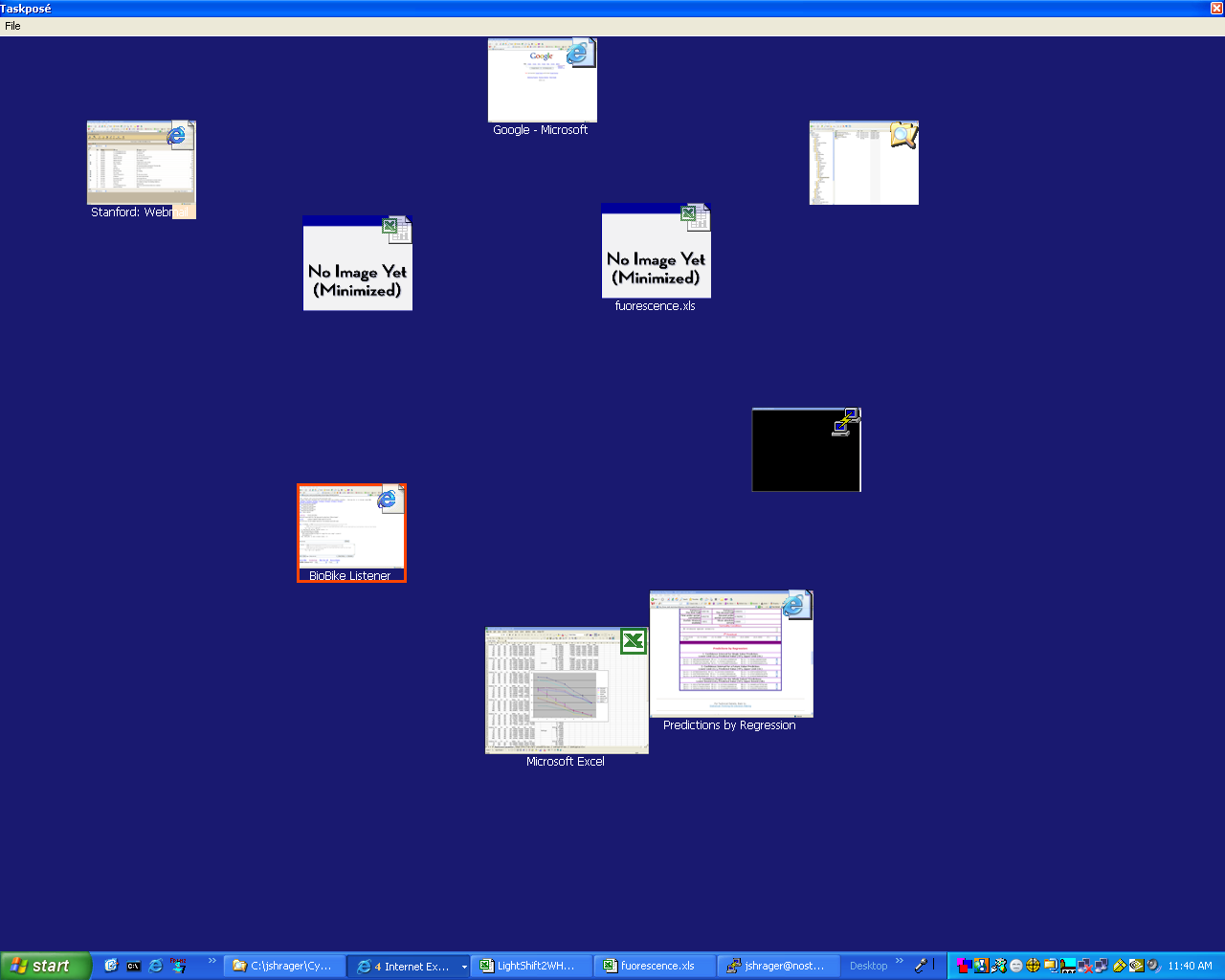 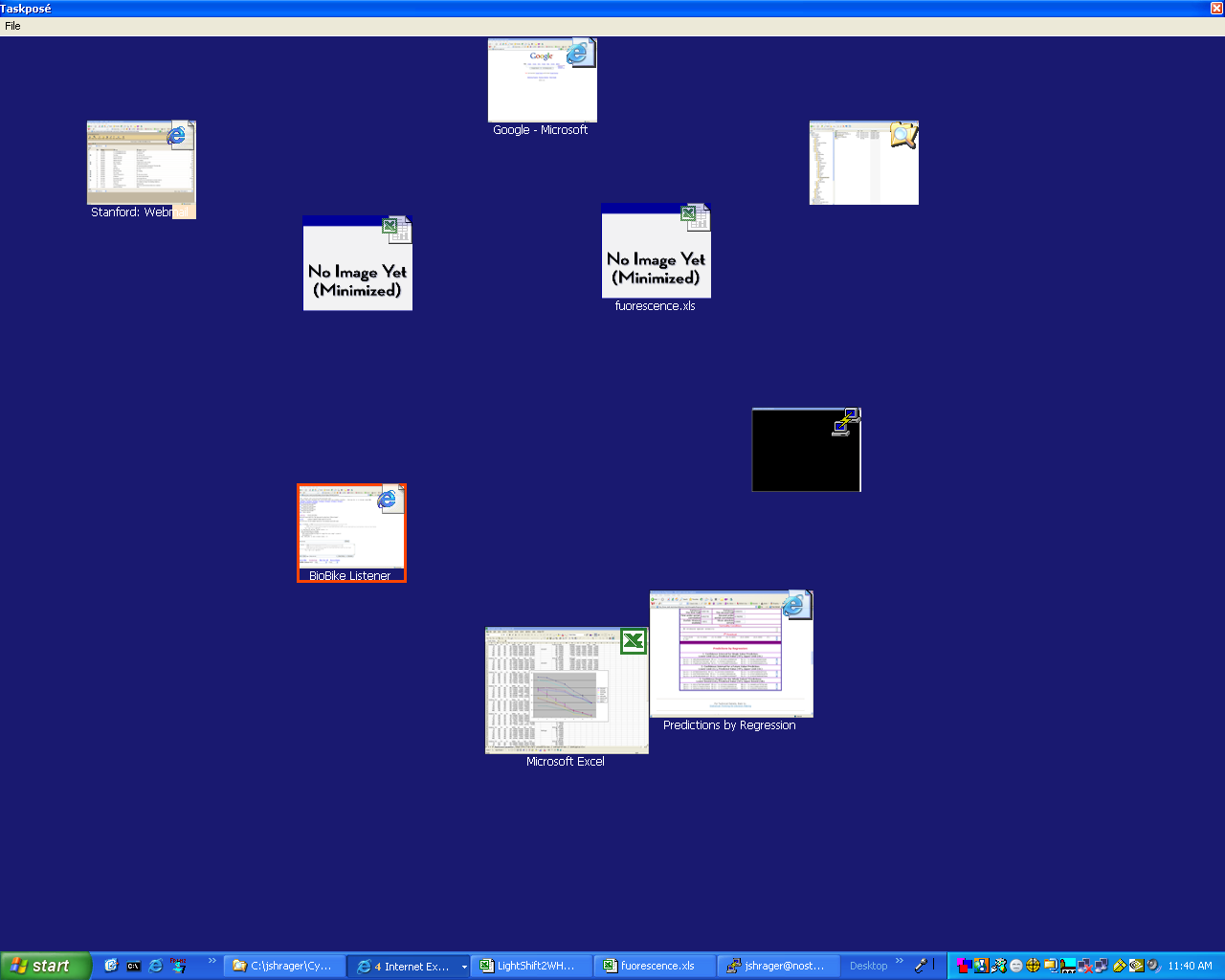 related windows move near each other
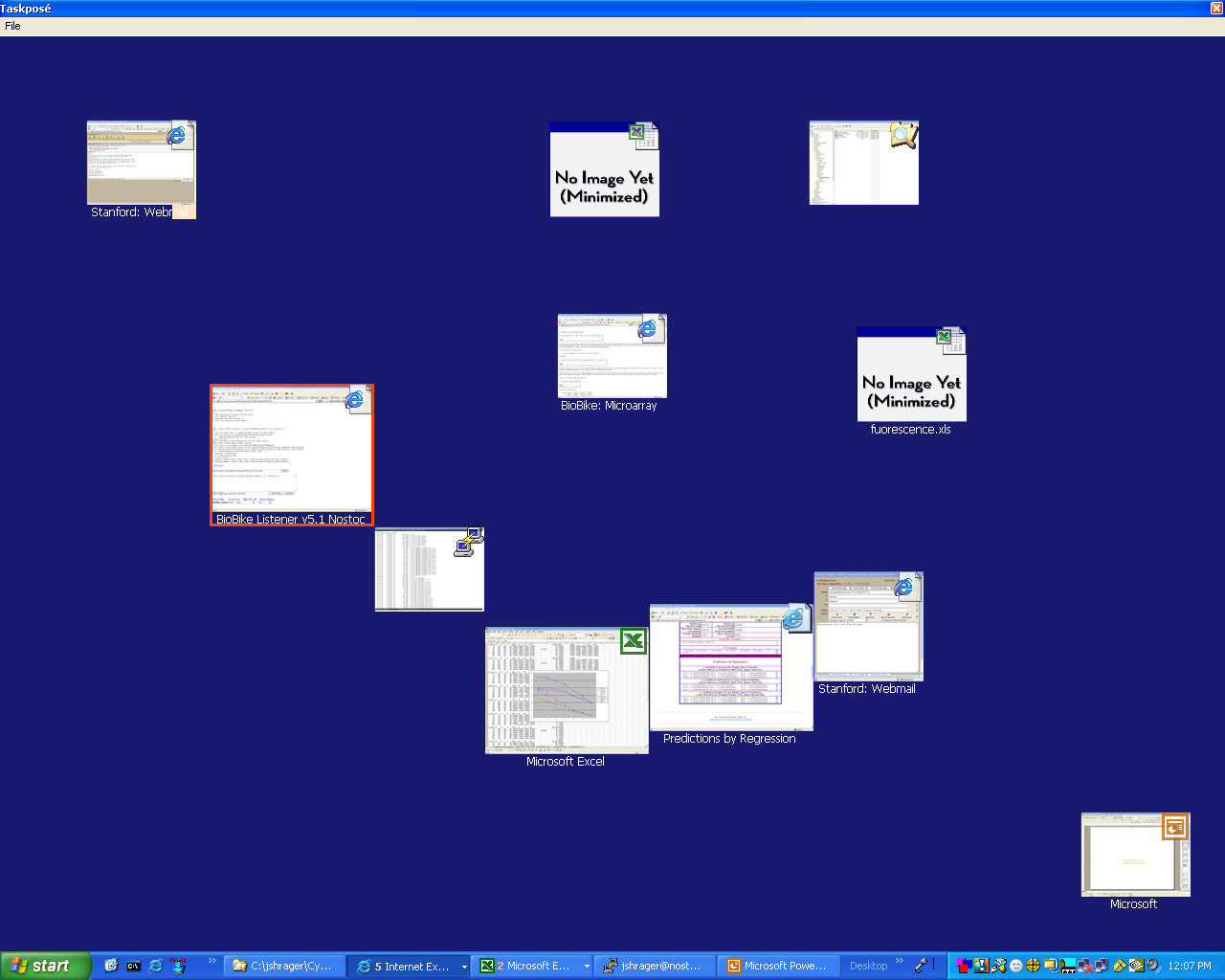 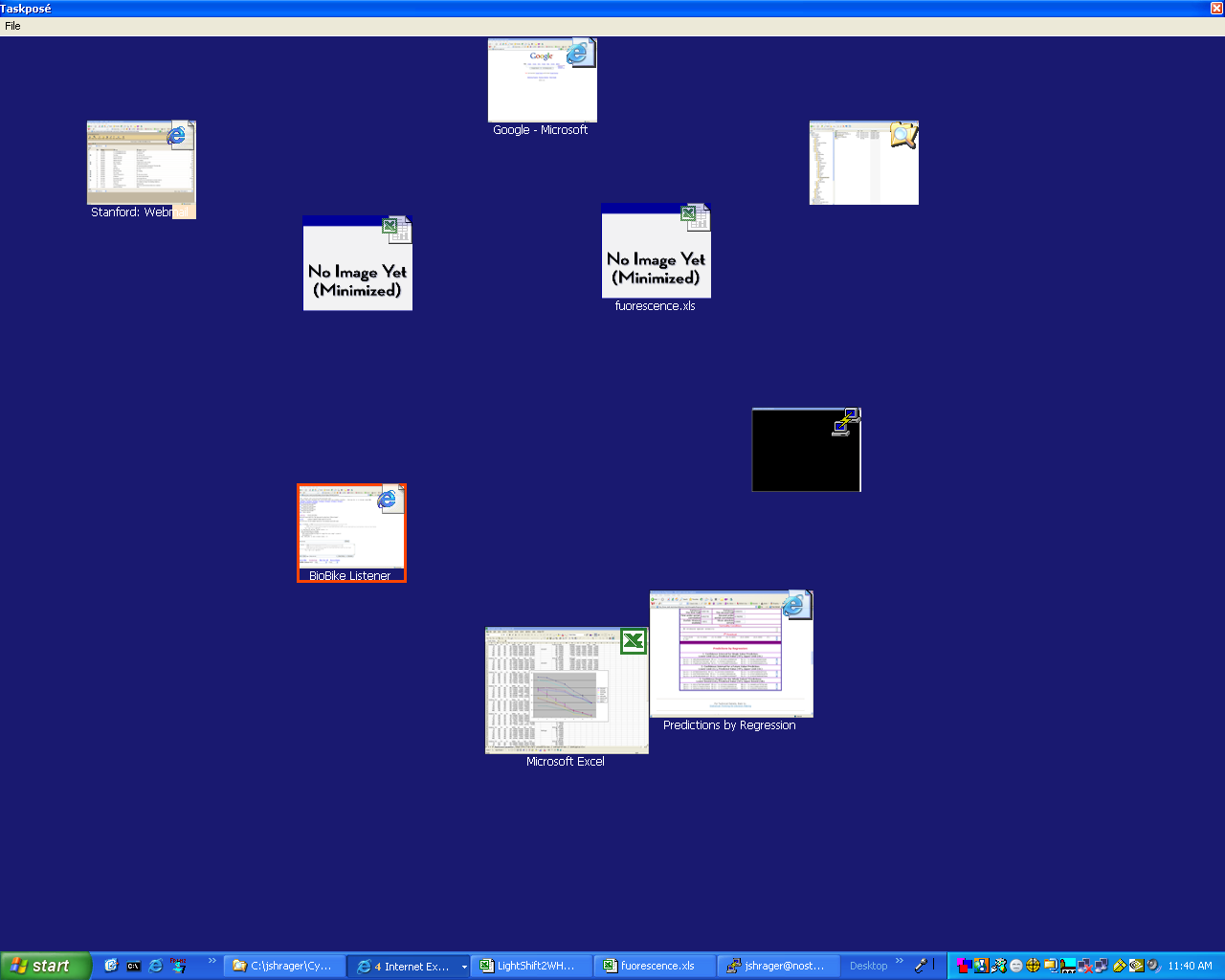 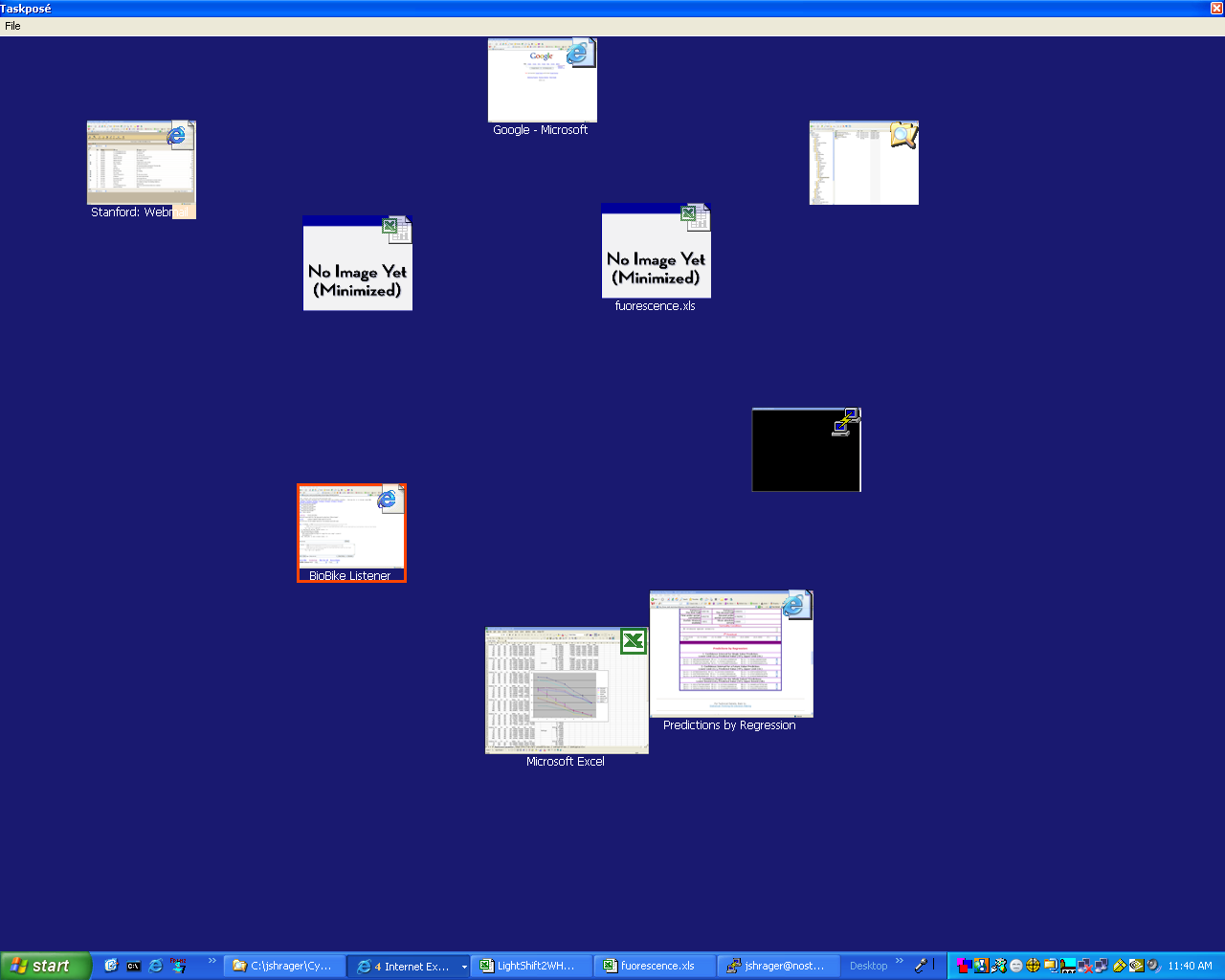 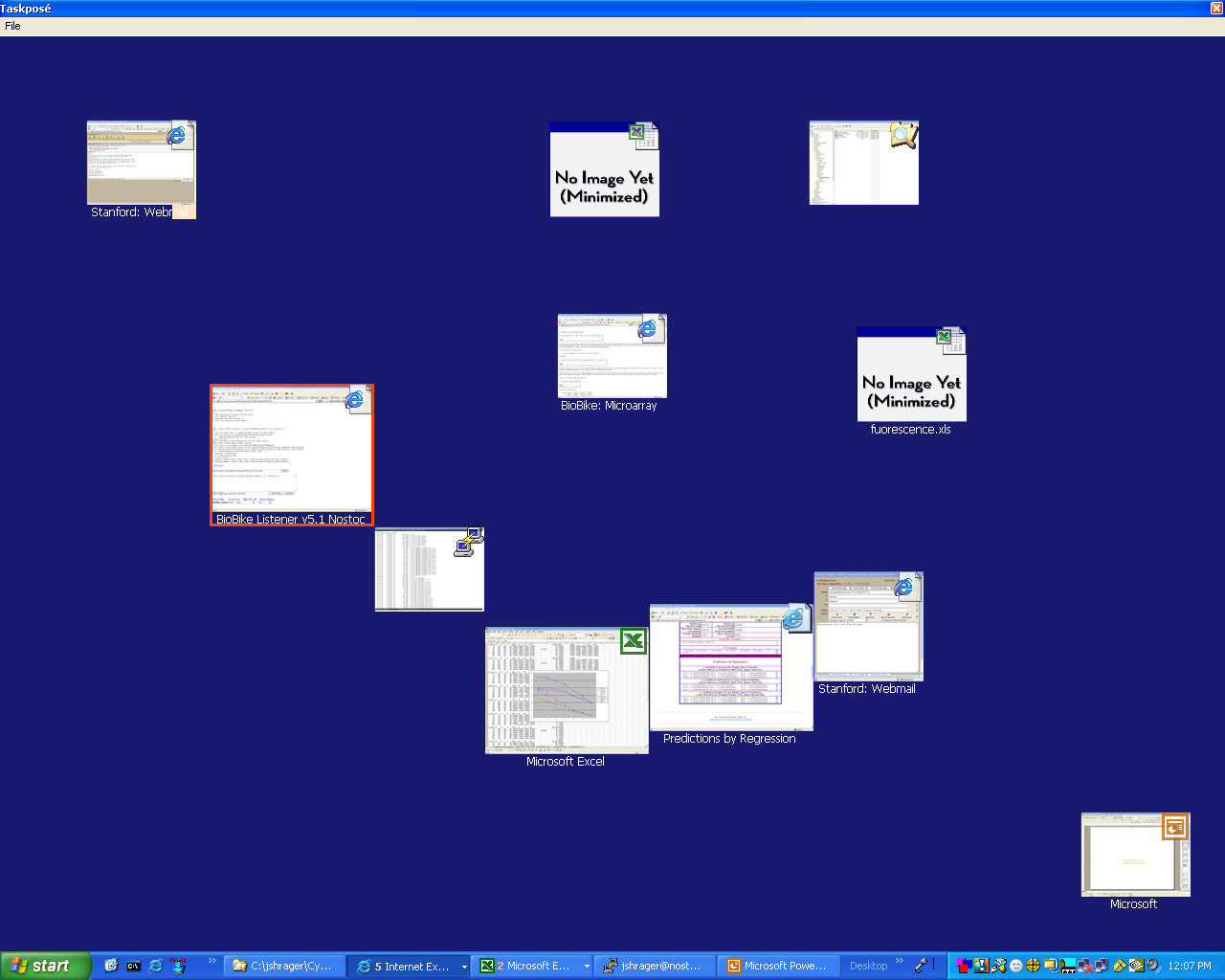 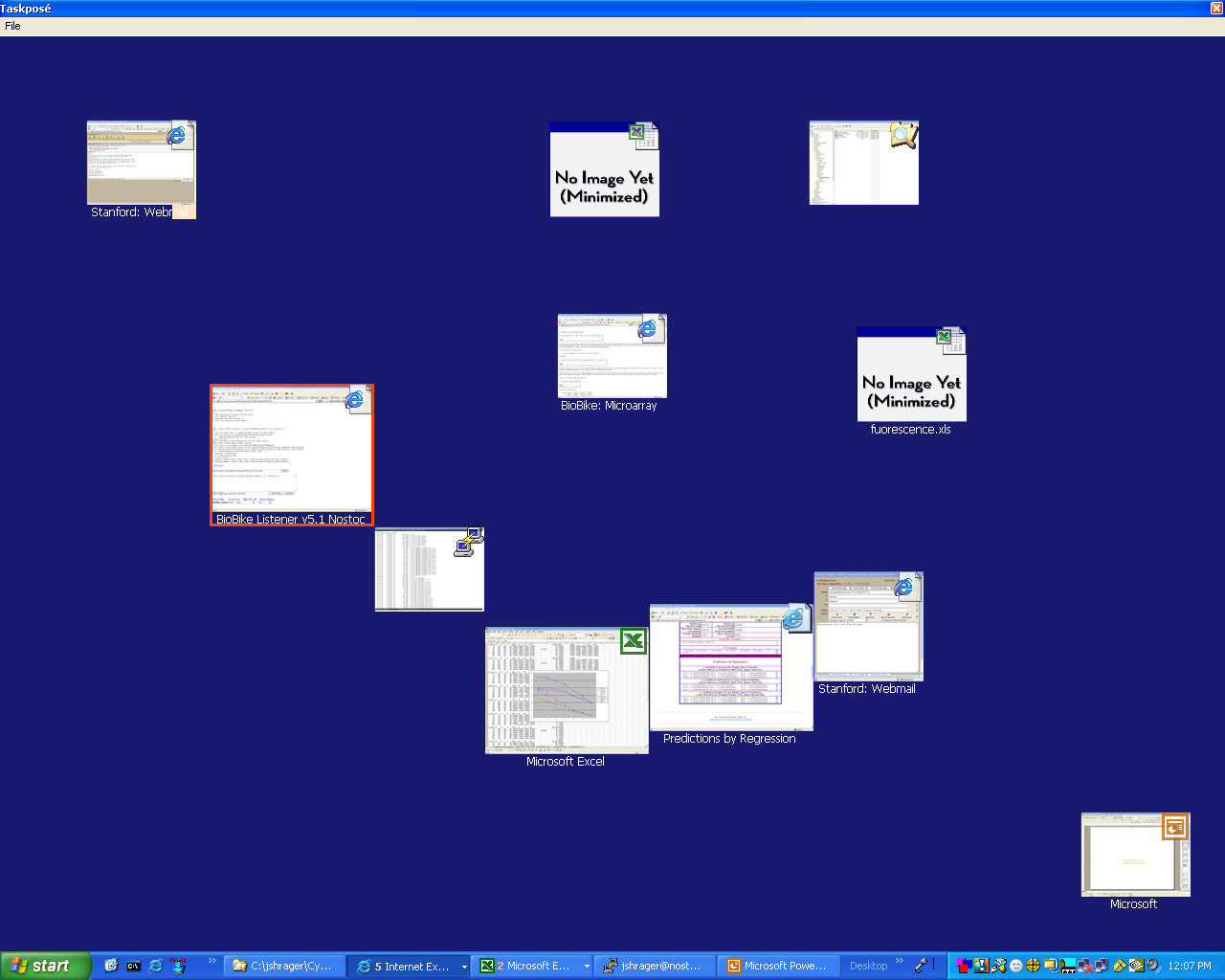 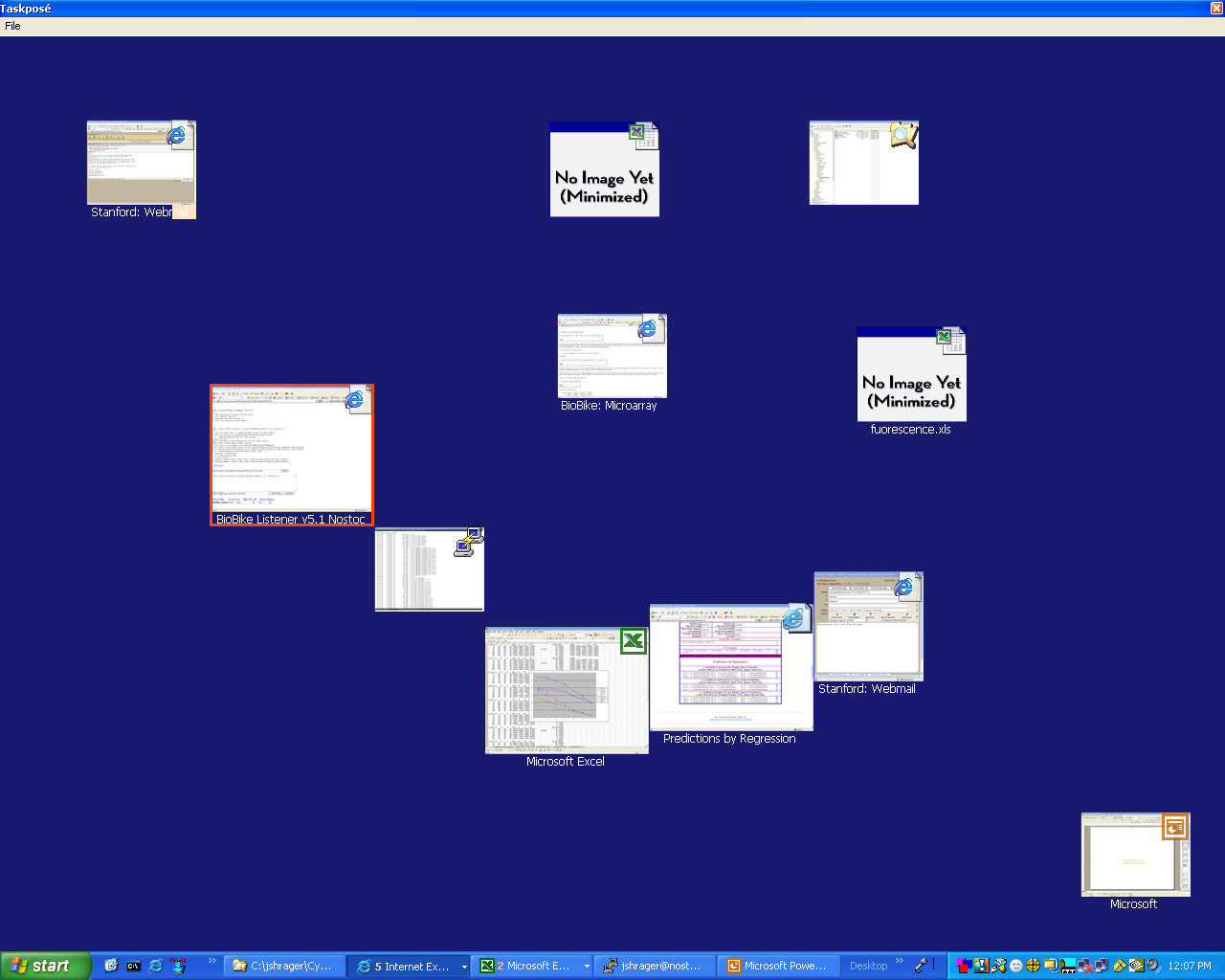 [Speaker Notes: No explicit task groupings – they emerge as gestalt groupings from the visualization]
windows may belong to multiple groupings
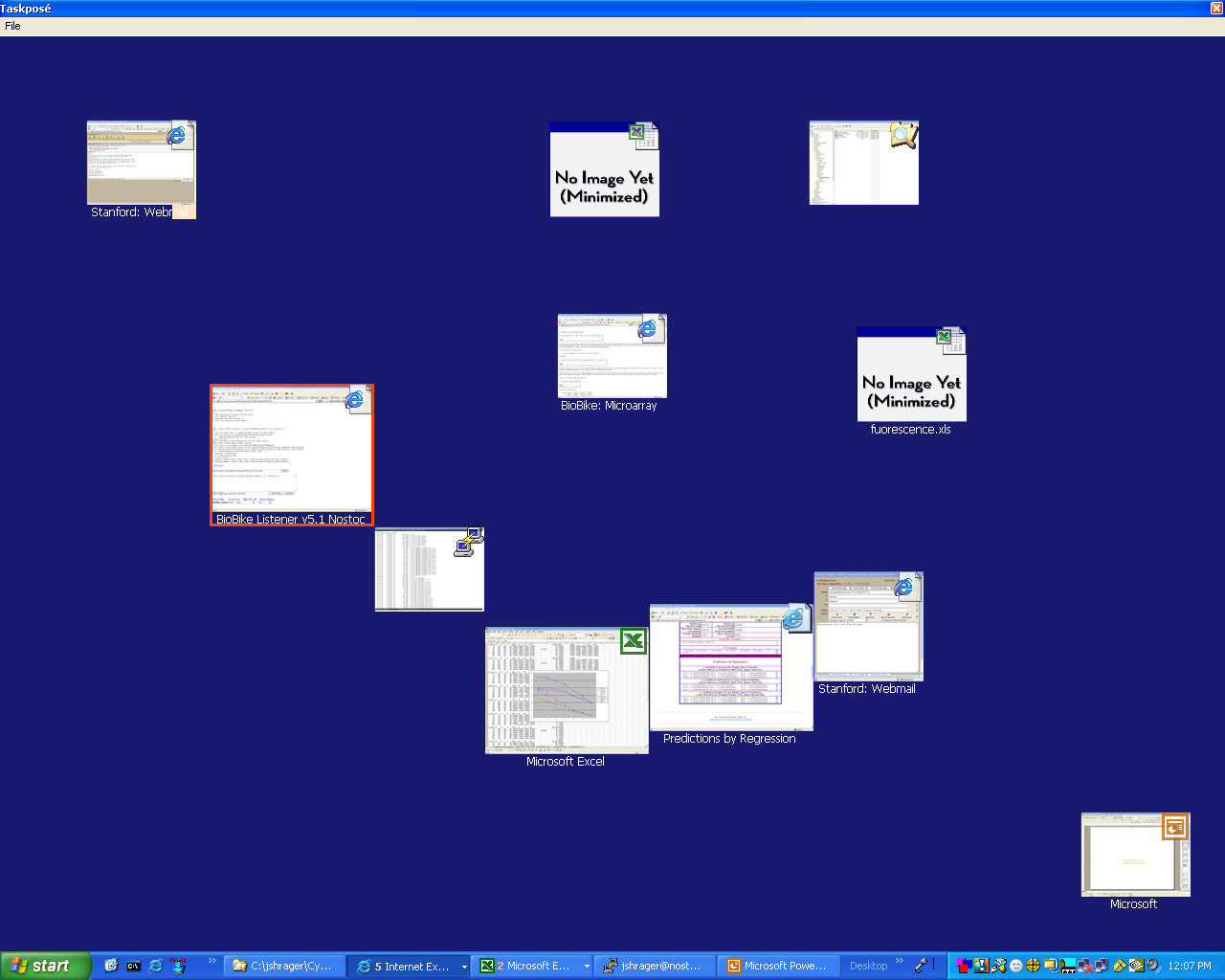 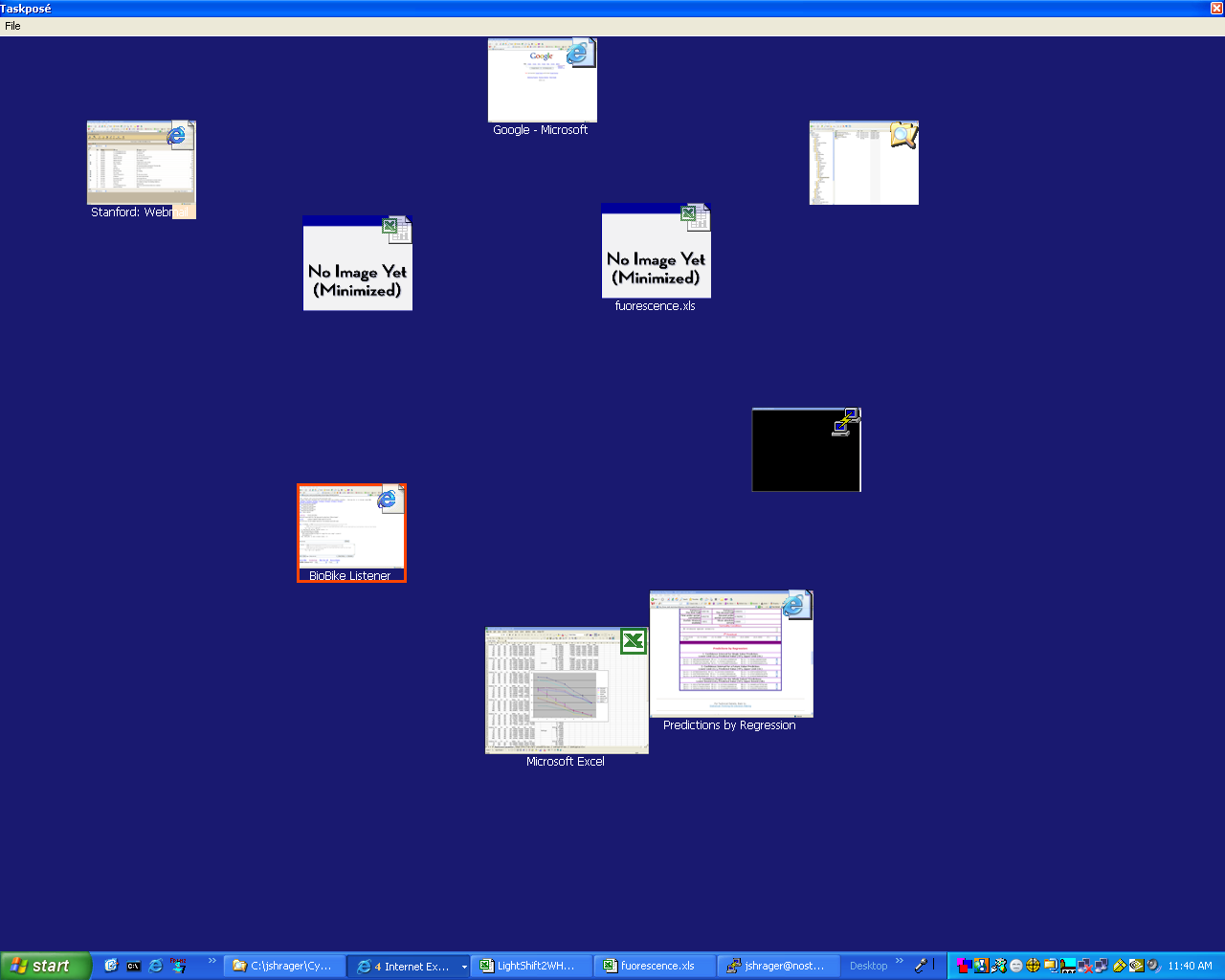 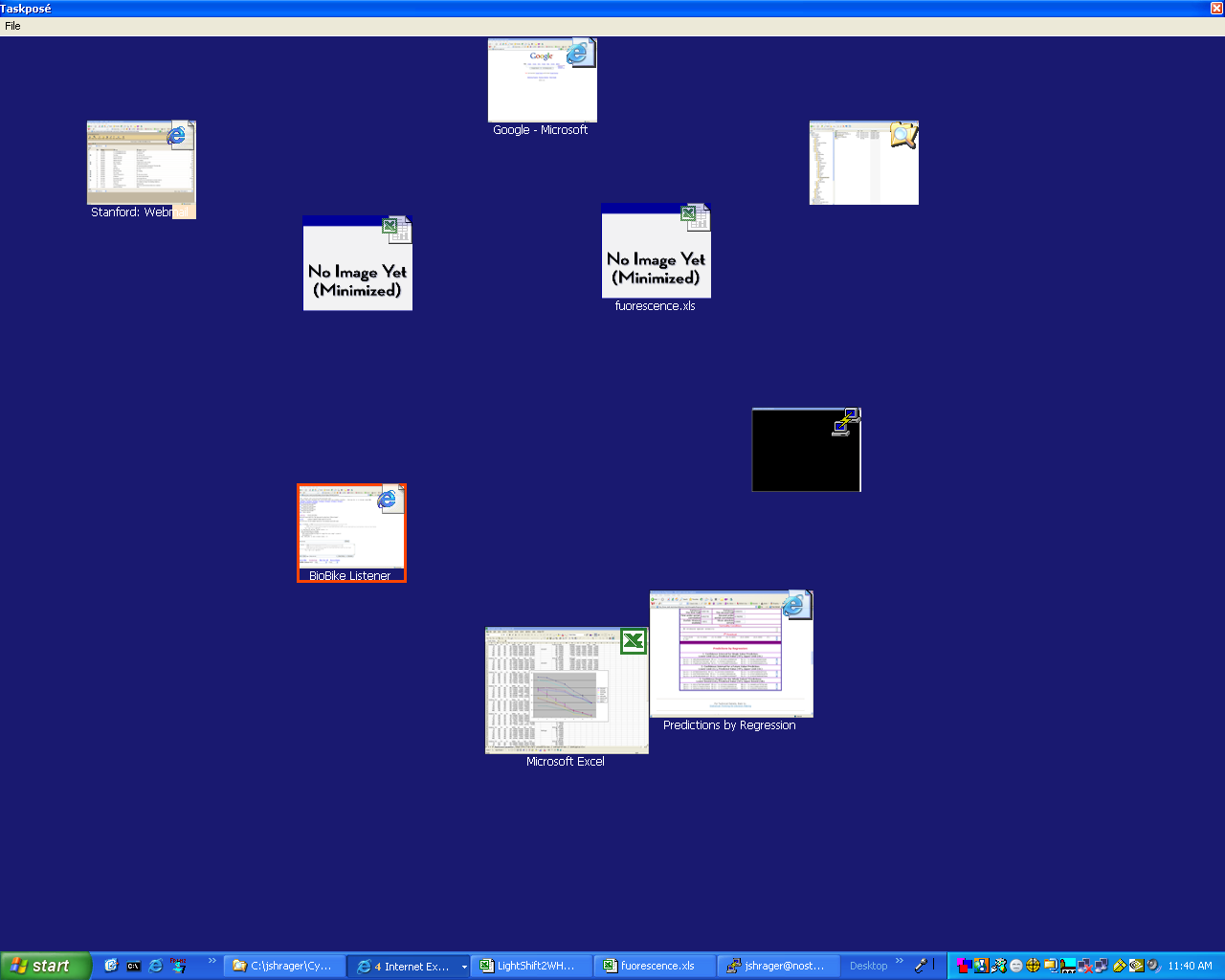 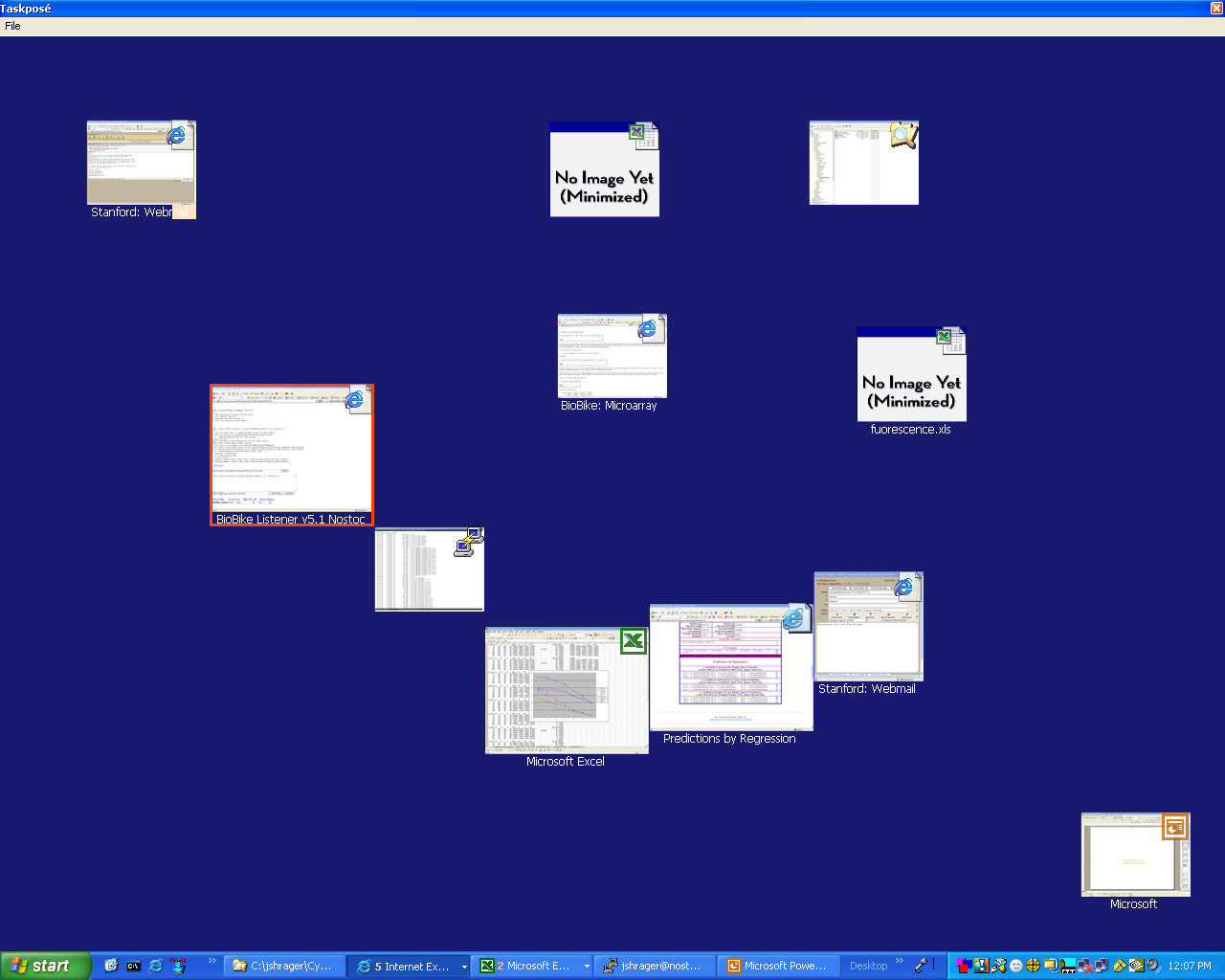 [Speaker Notes: No explicit task groupings – they emerge as gestalt groupings from the visualization]
large thumbnails anchor more important windows
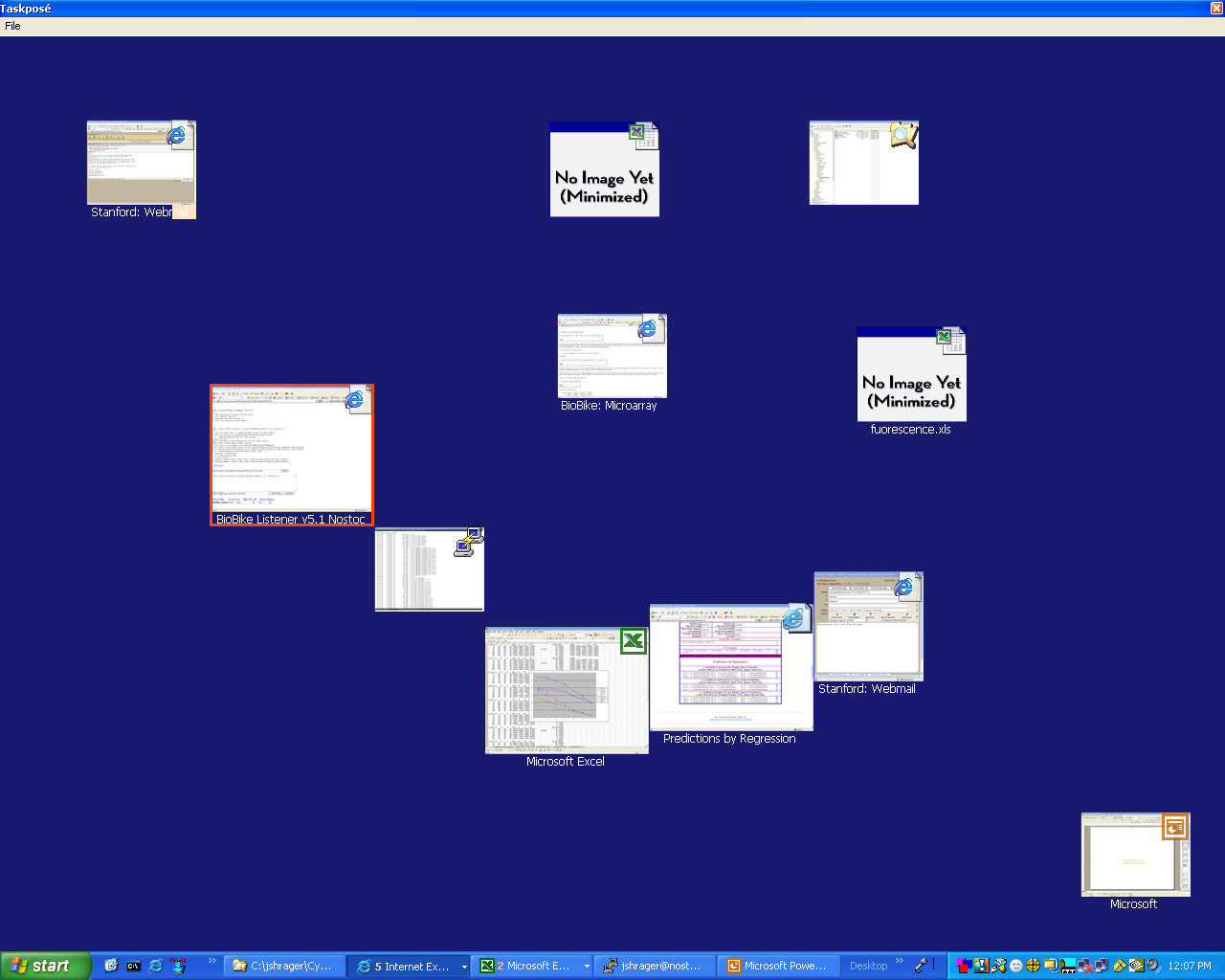 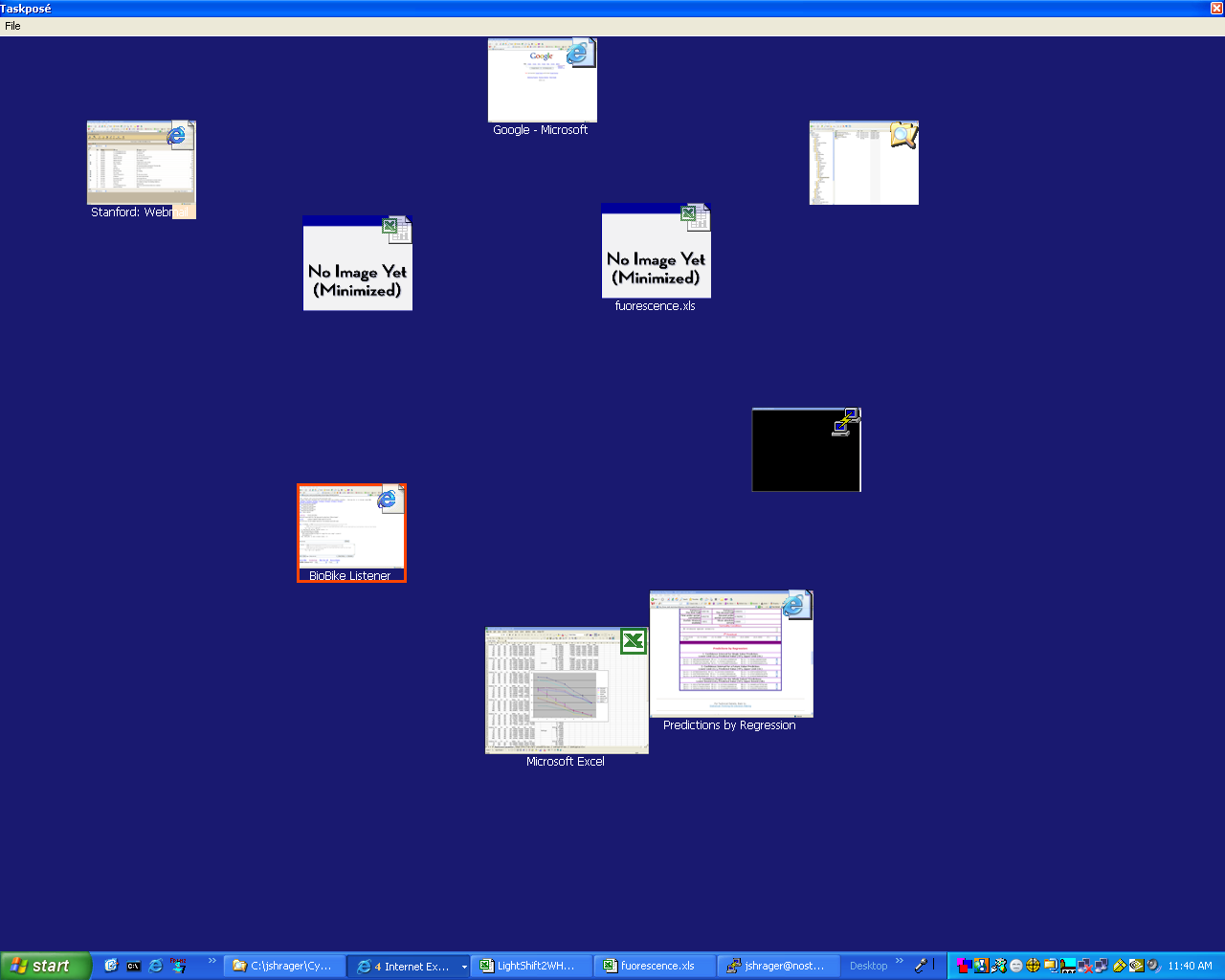 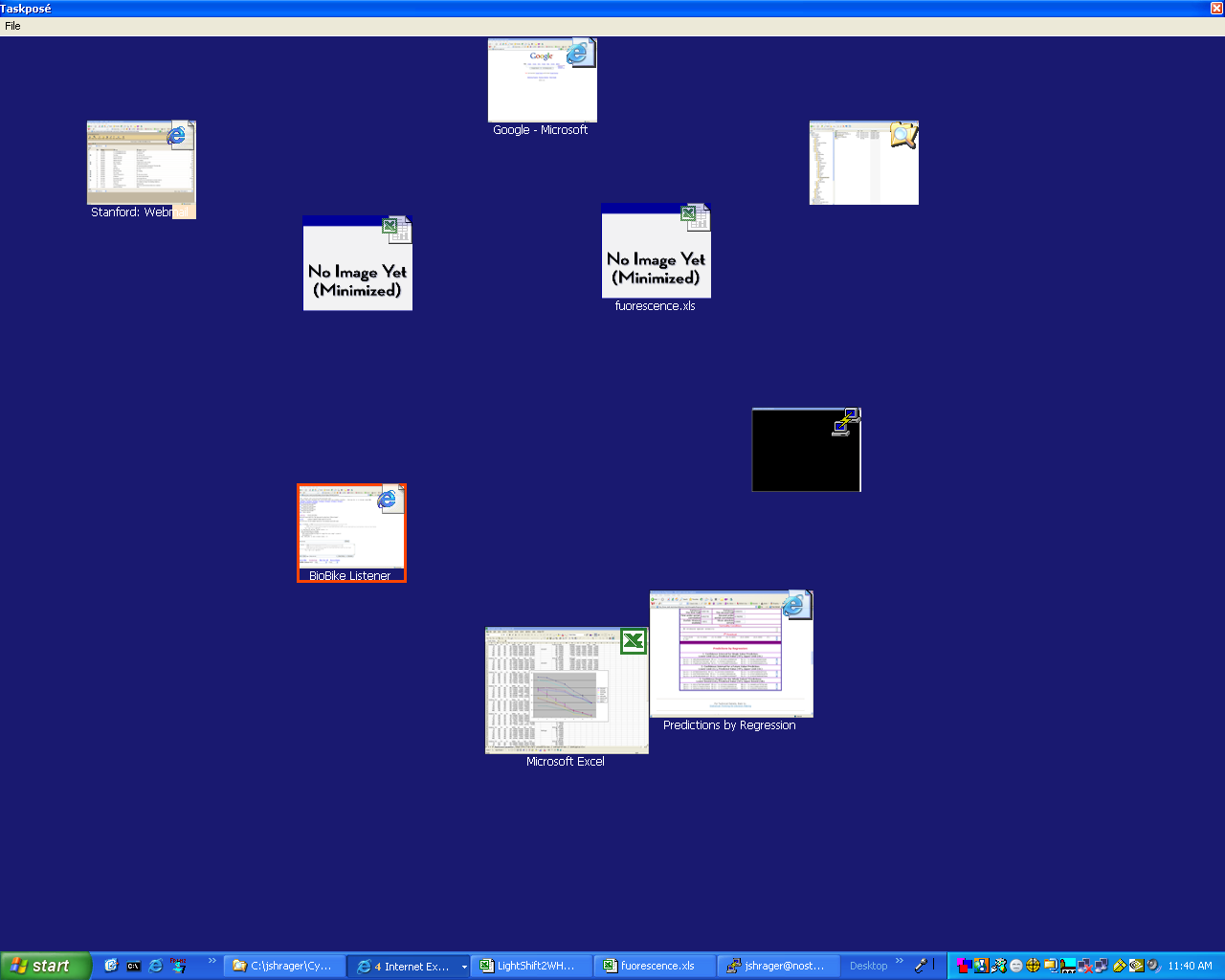 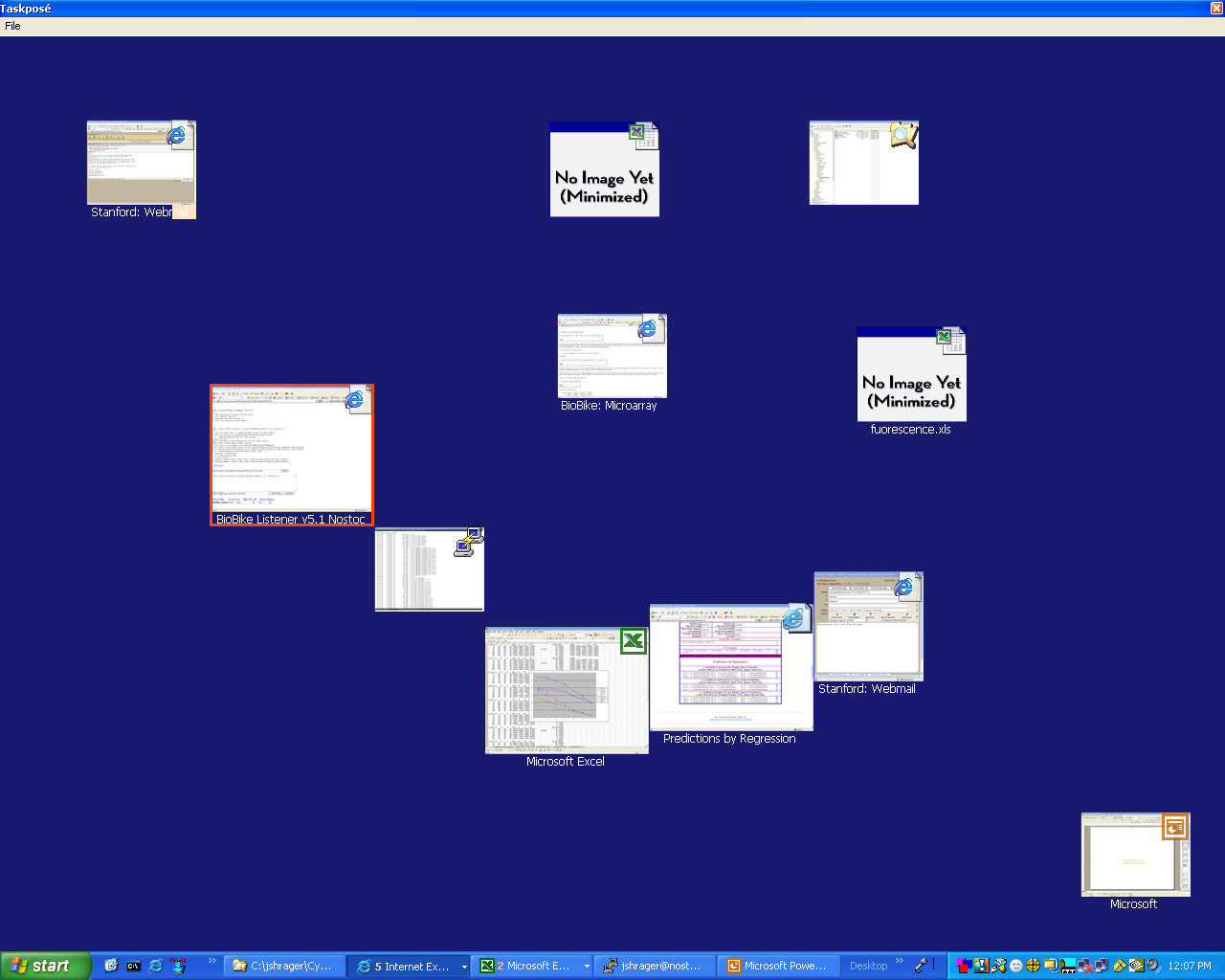 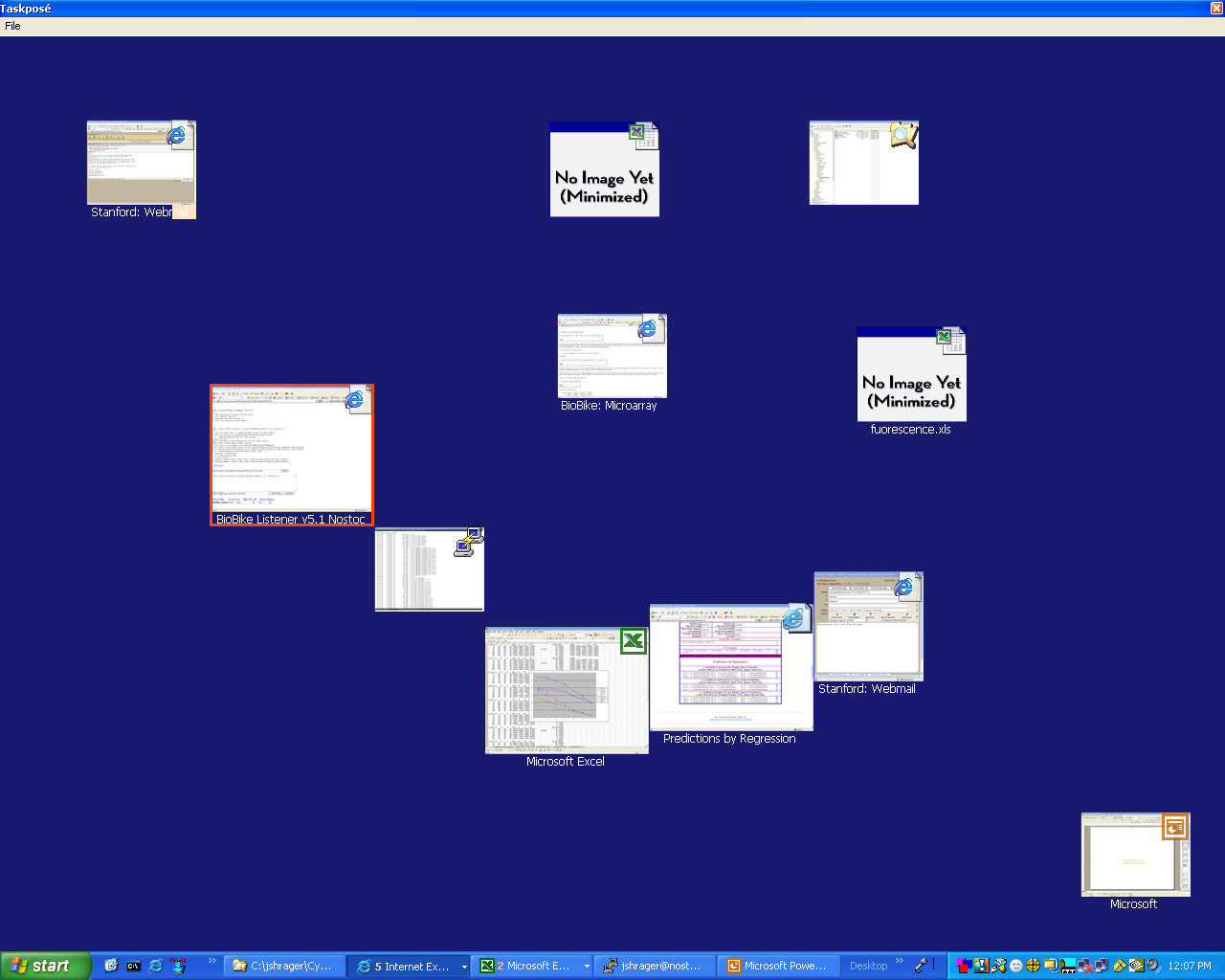 [Speaker Notes: No explicit task groupings – they emerge as gestalt groupings from the visualization]
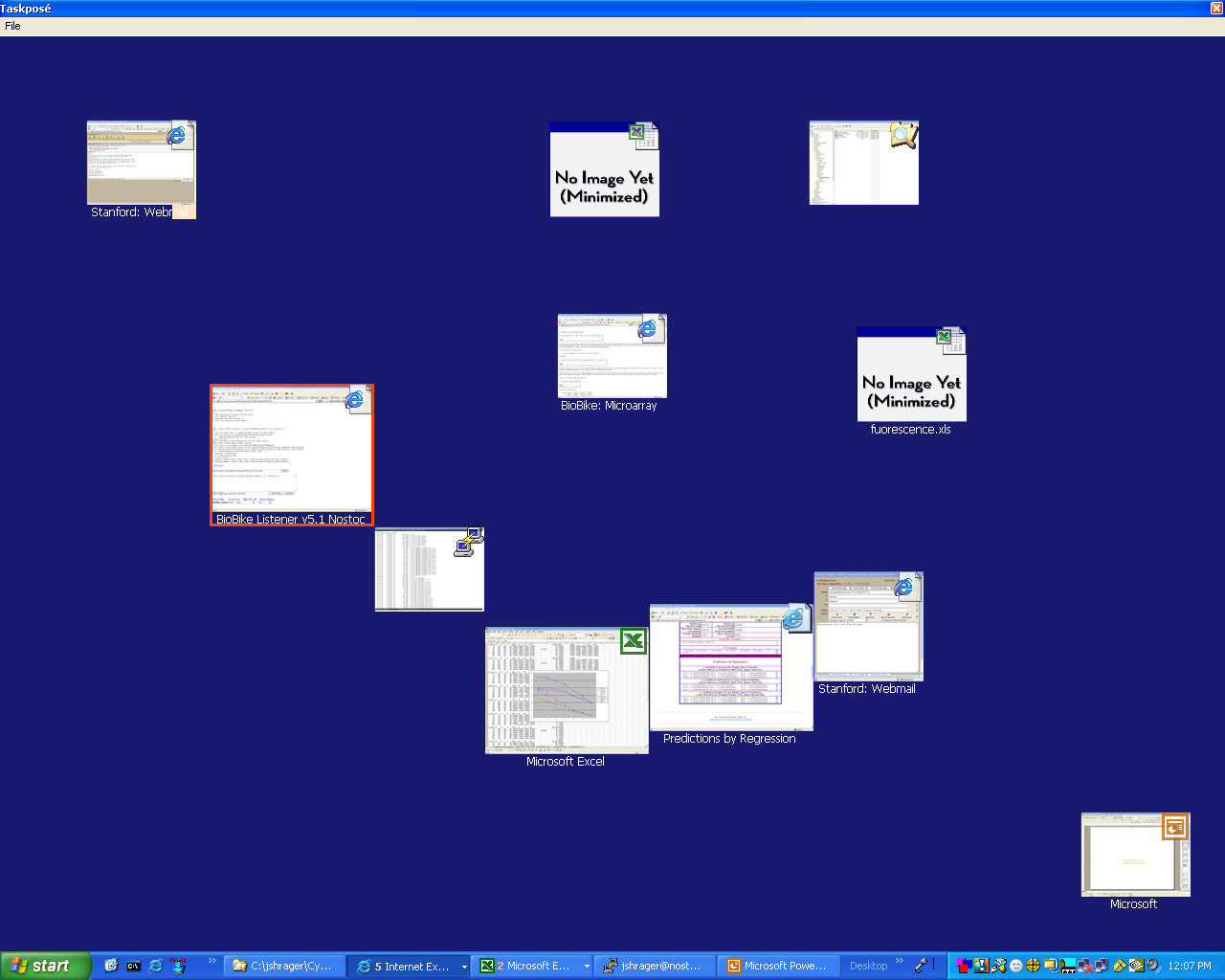 laid out via a spring-embedded graph
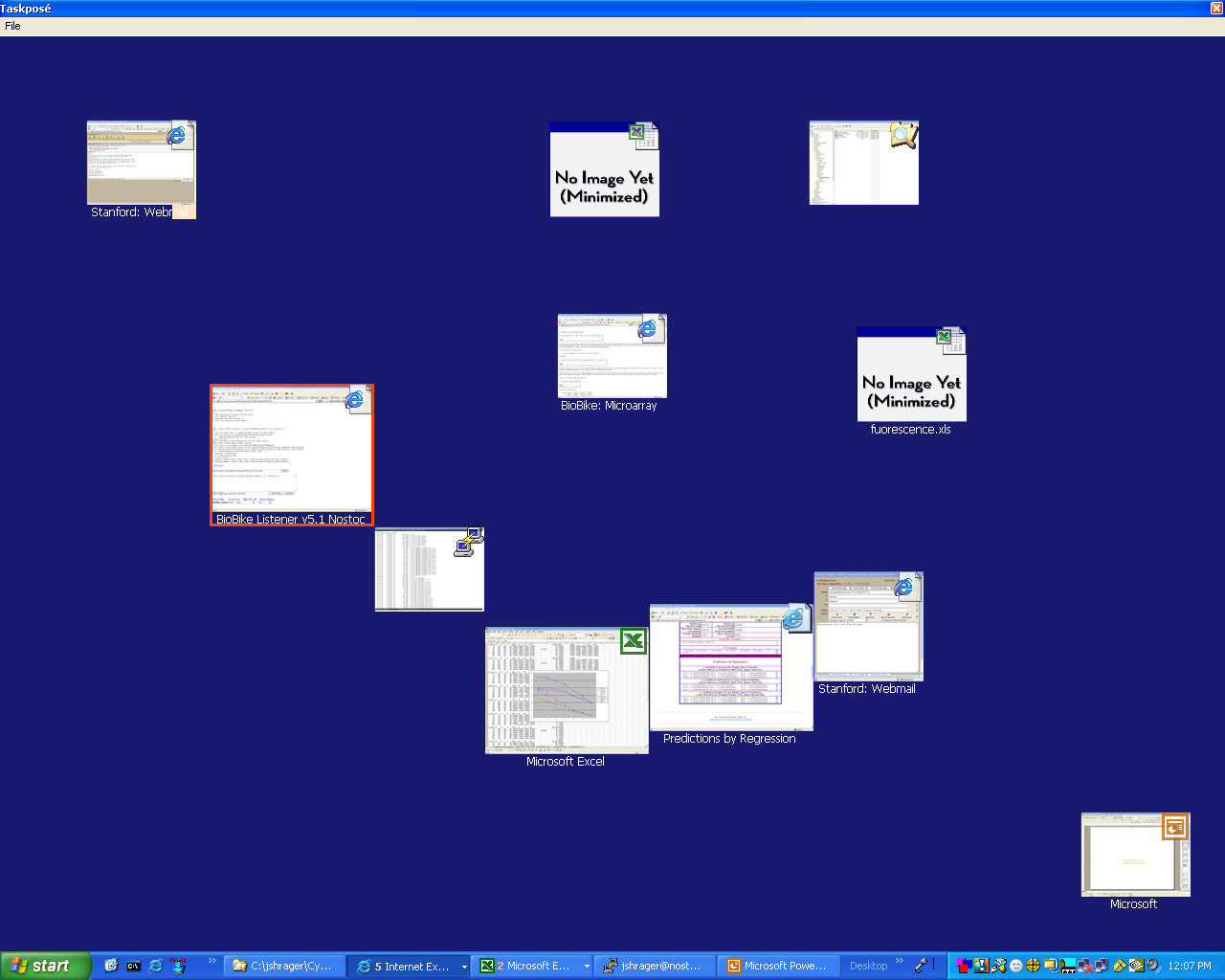 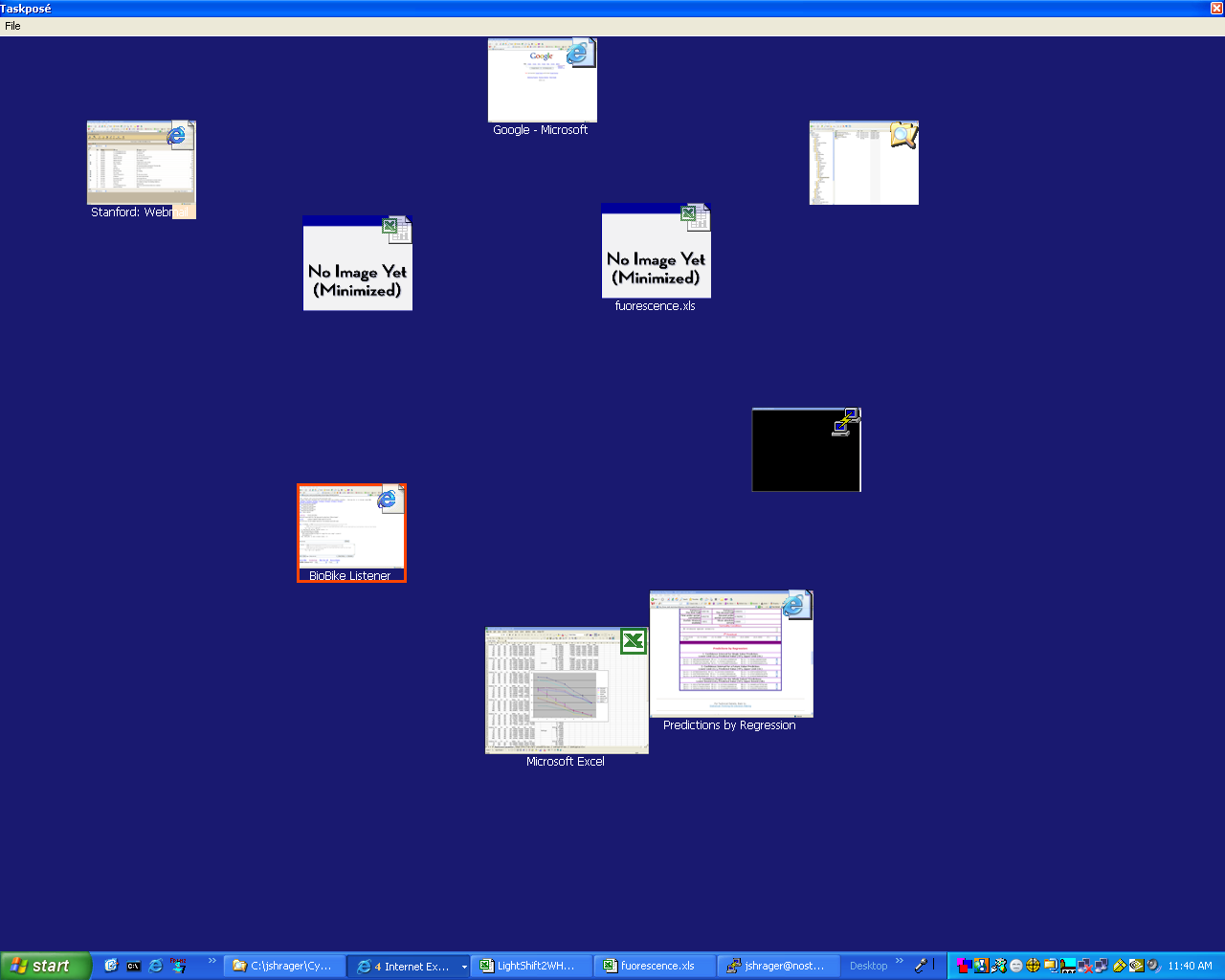 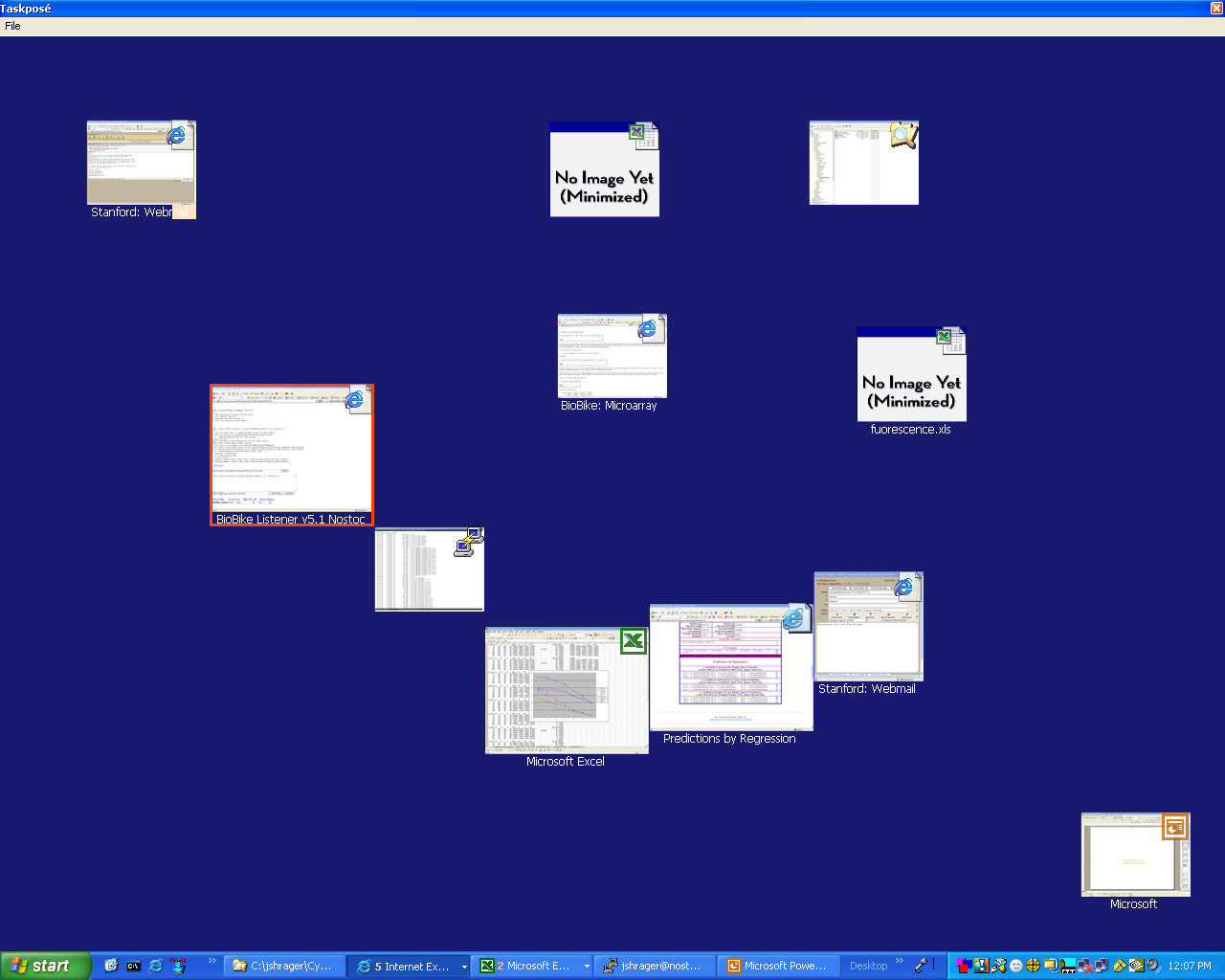 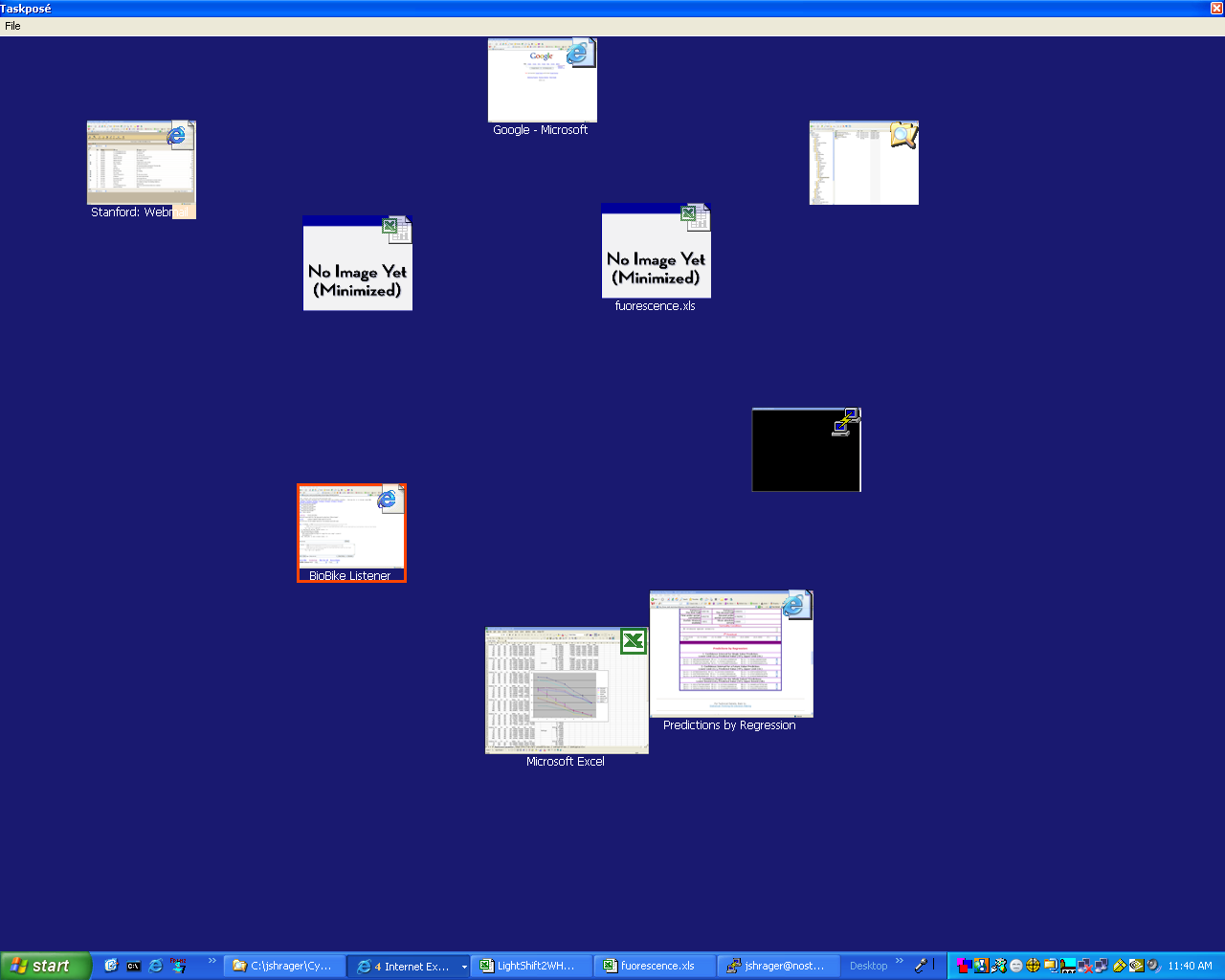 Values to Calculate
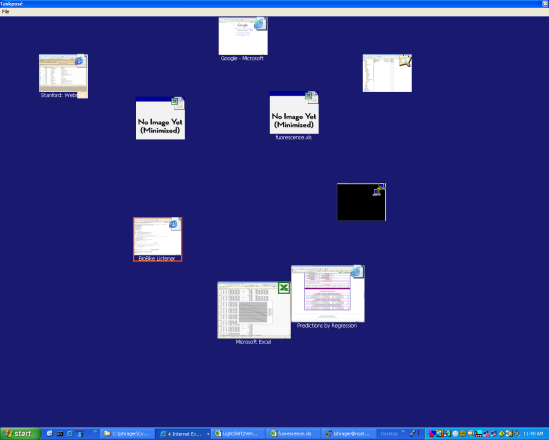 Window ImportanceWindowRank algorithm
Pairwise Window AssociationWindowRank-weighted switch ratios
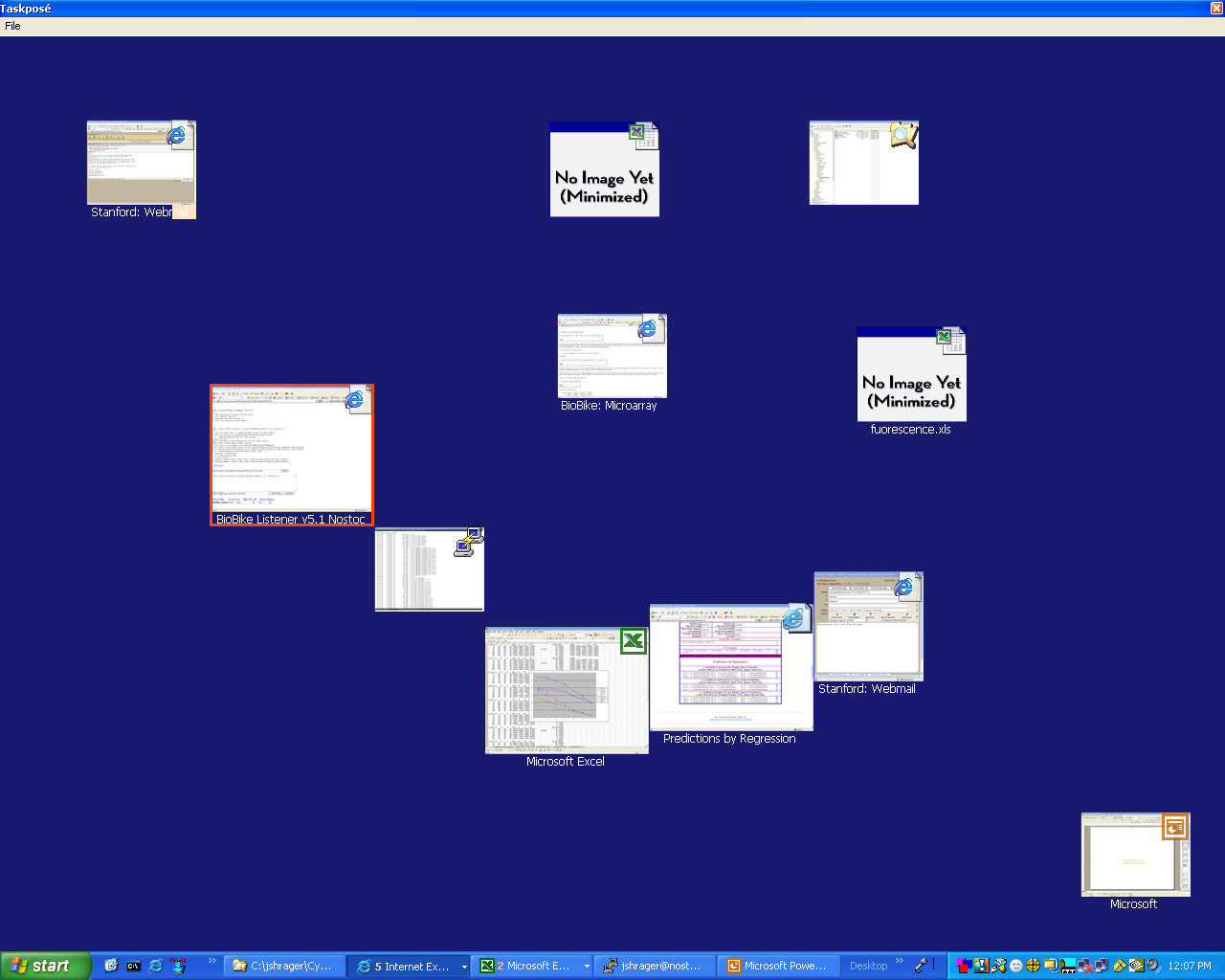 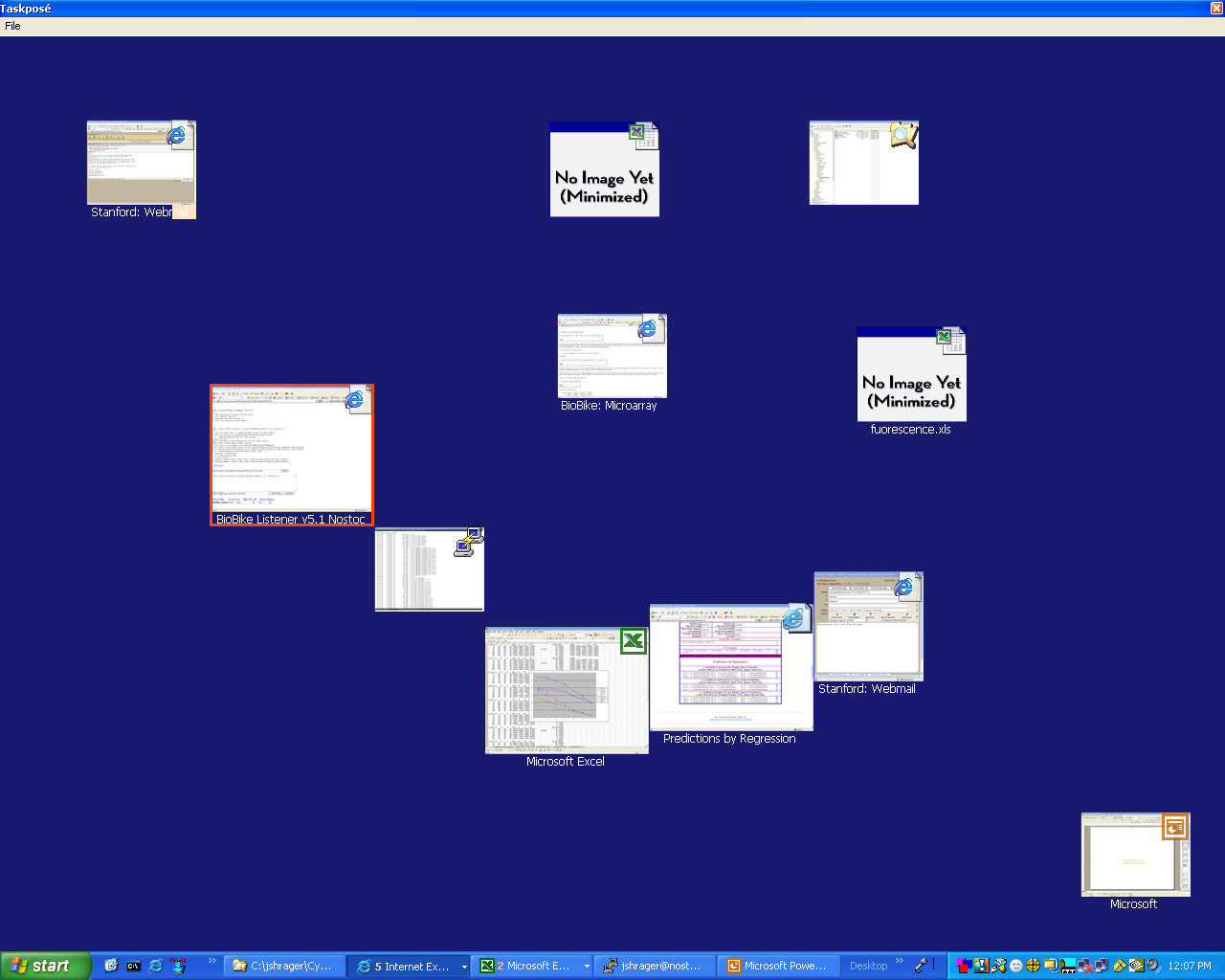 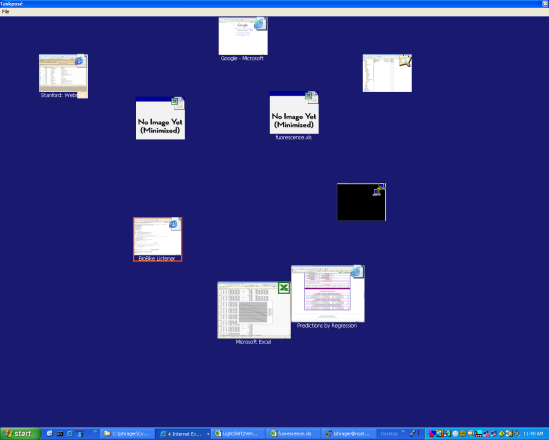 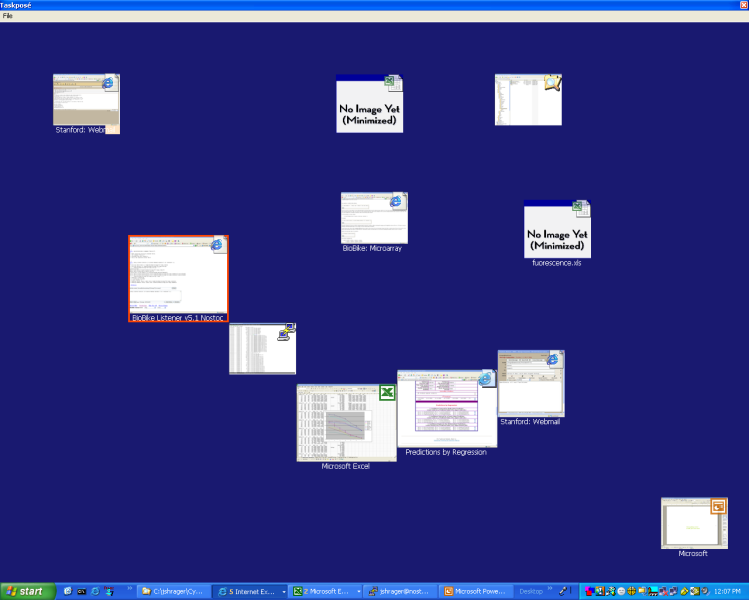 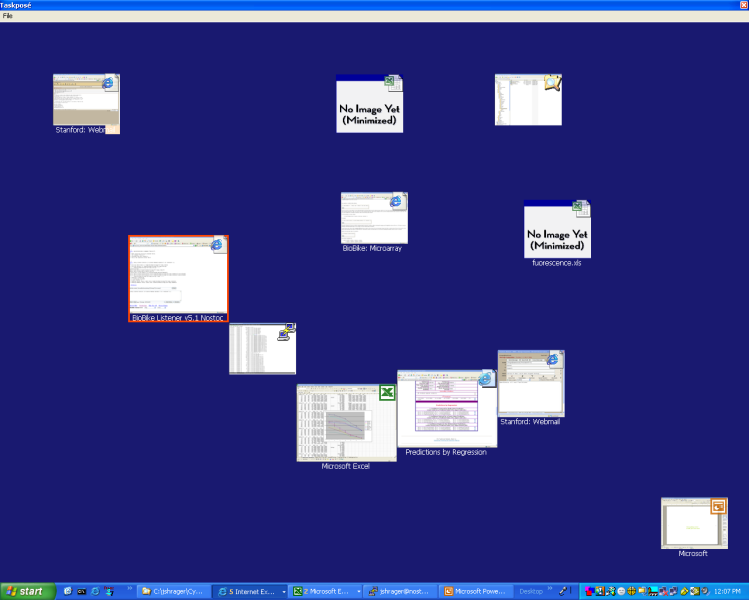 WindowRank Algorithm
Measure of window importance
PageRank algorithm run on a window switch graph
For each other Window X,
inherit X’s WindowRank…
…proportional to the number of switches X made to the window of interest.
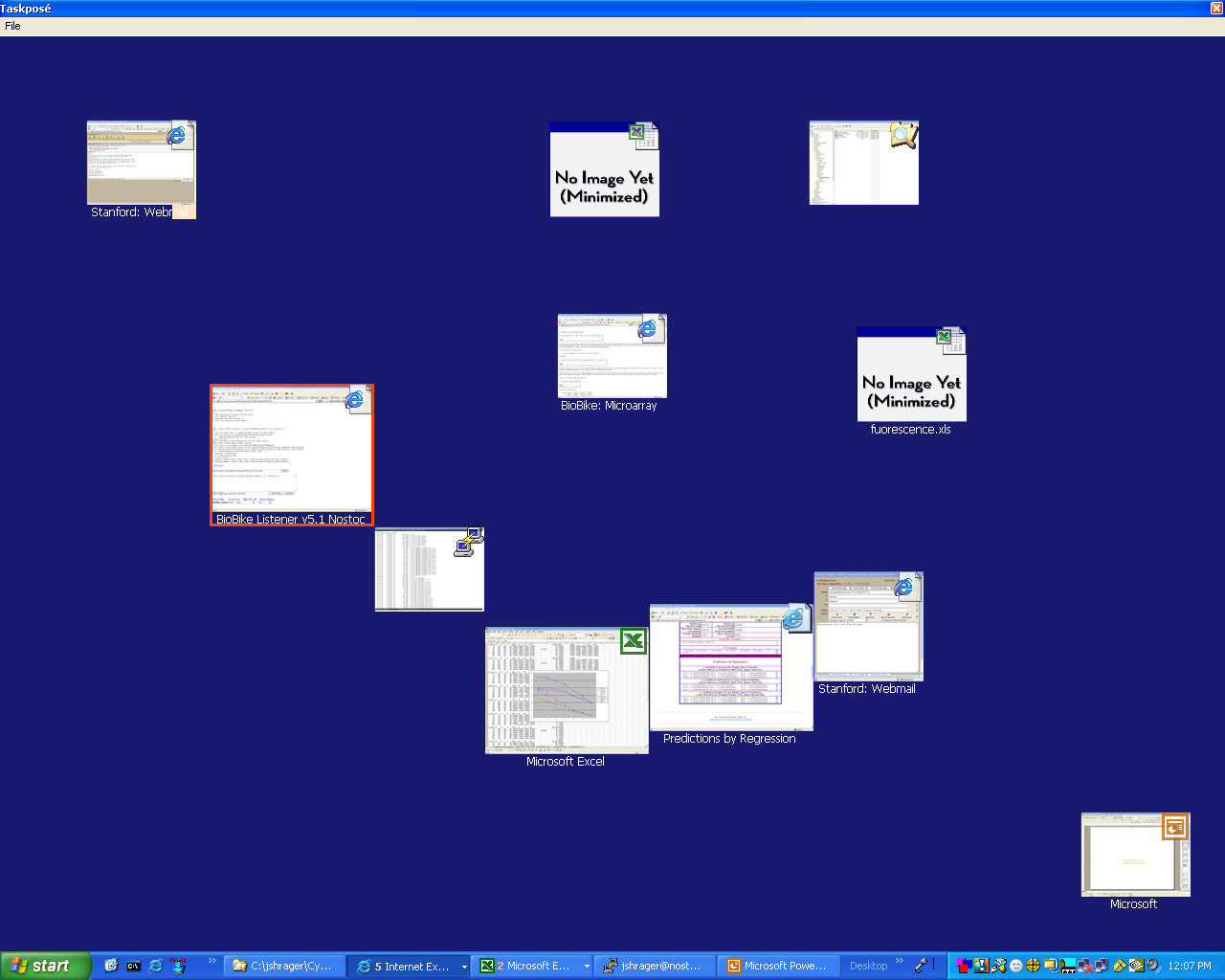 WindowRank += 25
25% of switches
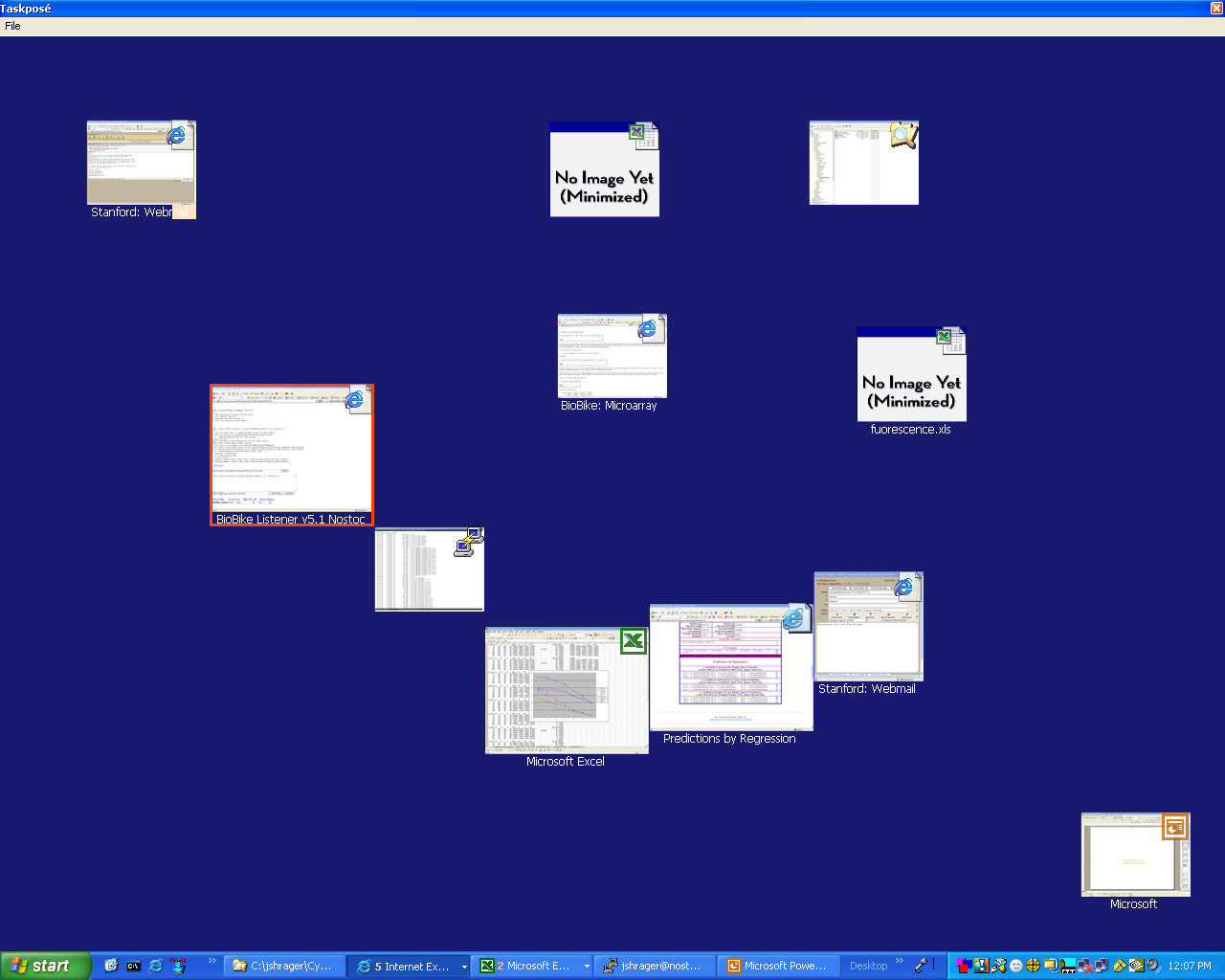 75% of switches
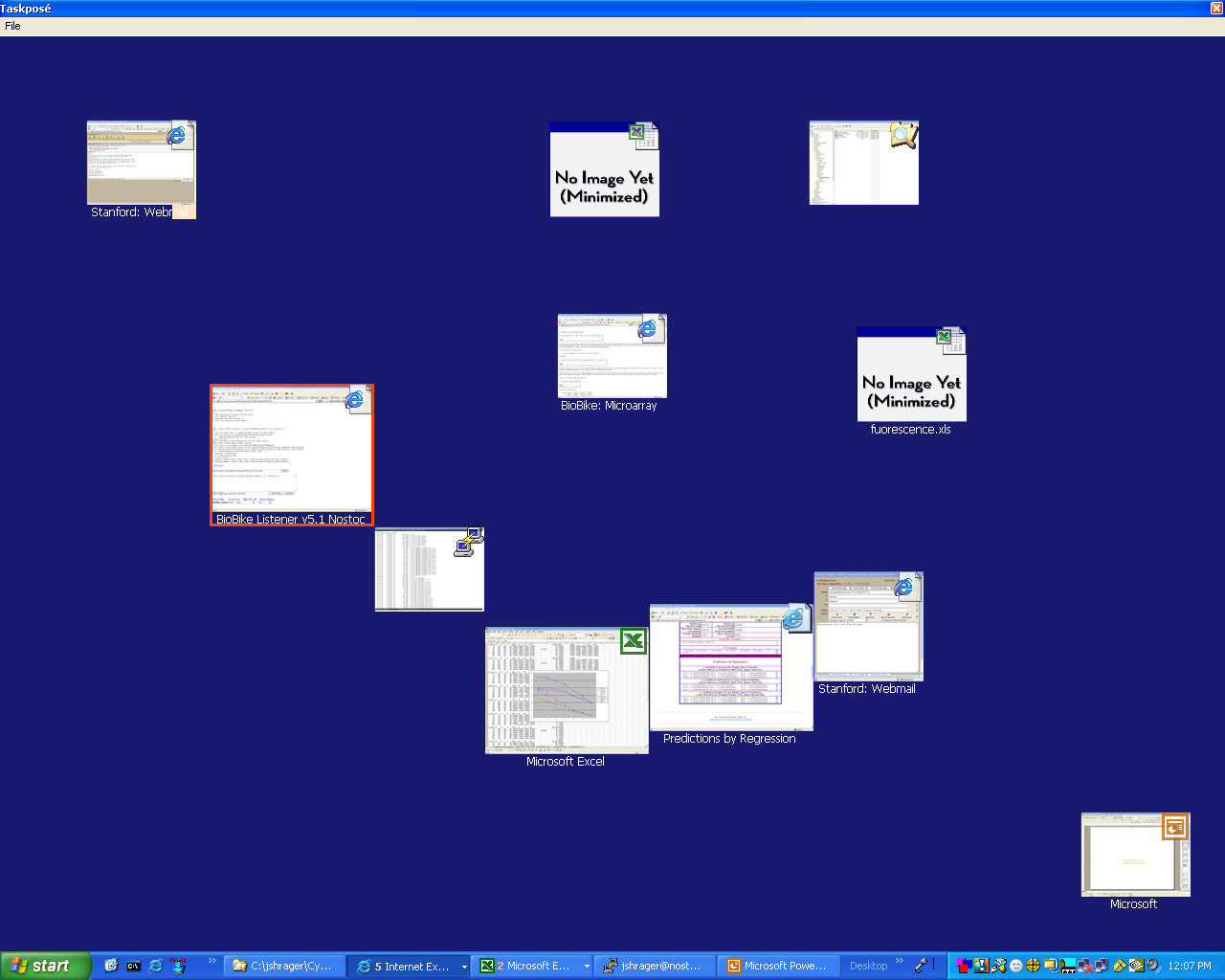 WindowRank += 75
WindowRank = 100
Window Association Algorithm
Simple proof-of-concept association algorithm
Weights window switch ratios by WindowRank
Window A’s vote is the ratio of switches it made to B…
…proportional to its WindowRank when compared to B
Field Study
10 undergraduate students were asked to use Taskposé one hour a day for one week on their main computer
Actual median usage was 40.8 hours, using Taskposé to switch windows 156 times
Lessons Learned
General support for an association-based window switch visualization
Window importance tracking (6.0 / 7) and relationship tracking (5.5 / 7) are useful
Importance tracking is accurate (5.5 / 7) but  relationship tracking needs improvement (4.0 / 7)
Future Work
Improve association algorithms via machine learning techniques such as distance metric learning
Design a one-dimensional visualization
Directly compare a classificatory visualization to an associative visualization
Taskposé
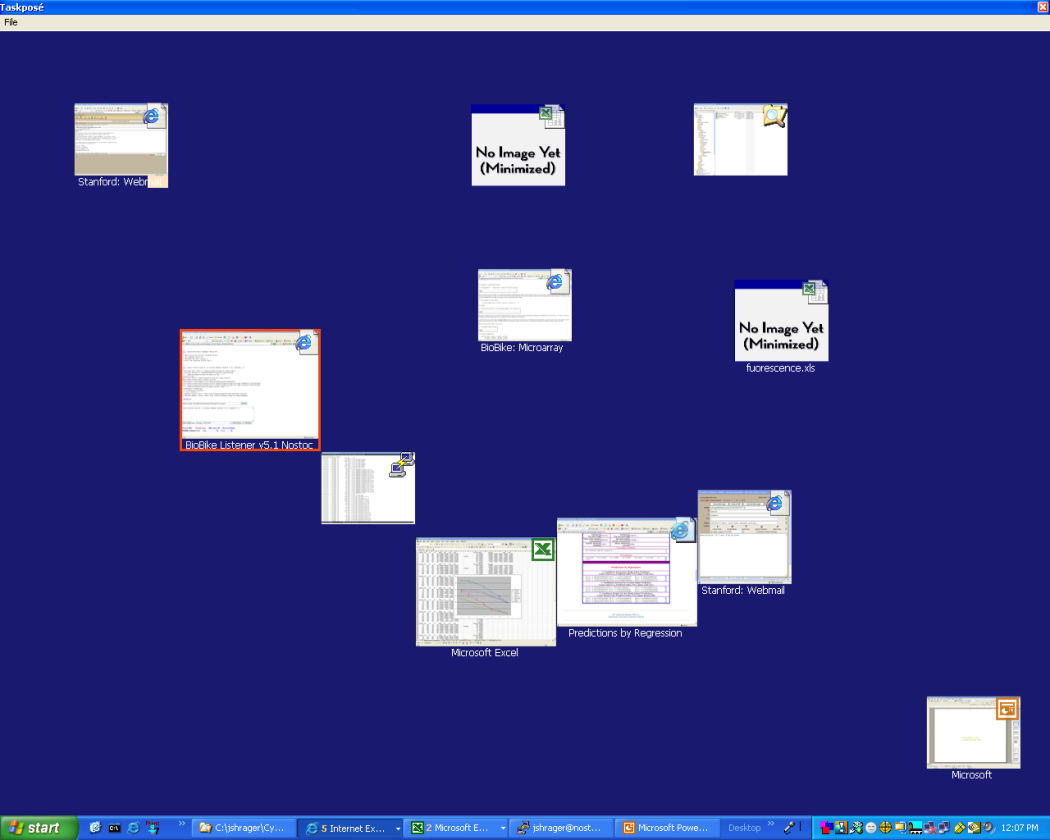 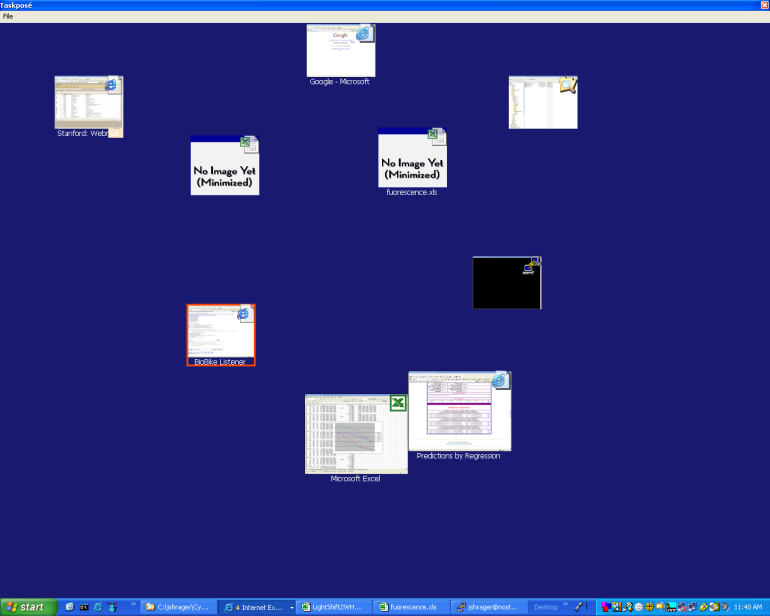 Exploring Fluid Boundaries in an Associative Window Visualization
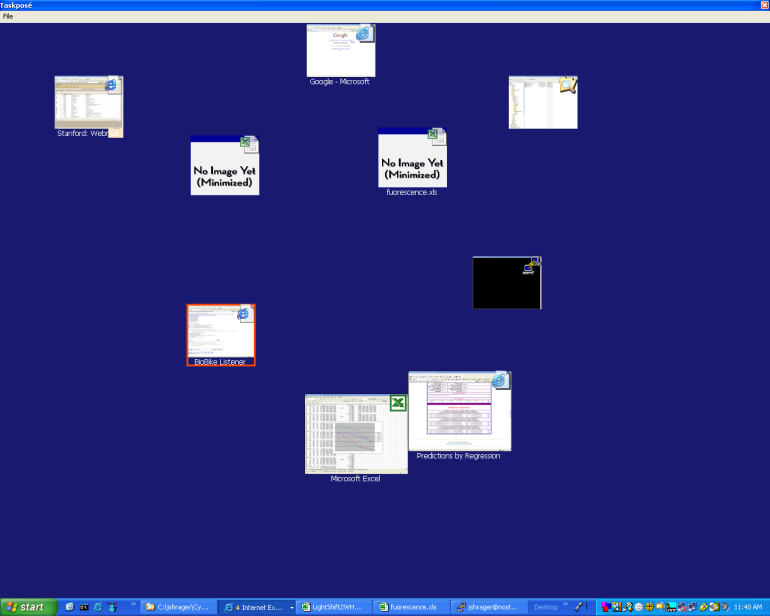 Michael Bernstein
msbernst@mit.edu
Special thanks to Todd Davies, Scott Klemmer, the SymbolicSystems Program and the Stanford HCI Group